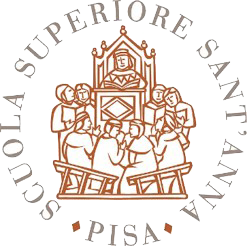 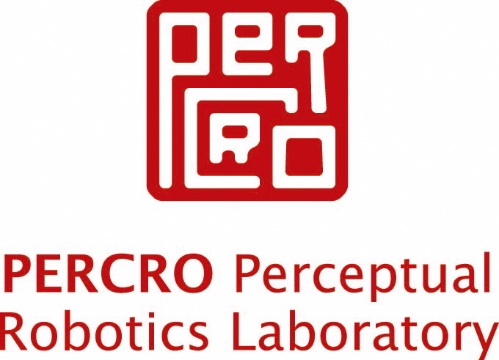 Science!
A (Semi) serious introduction
Speaker: Riccardo Galdieri
[Speaker Notes: If I am too serious you all fall asleep
Science is fun, why make it sound boring?]
Level 0: who am I?
About me
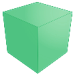 3rd year PhD Student in Emerging Digital Technologies at Scuola Superiore Sant’Anna (Pisa, Italy) – Visiting Staff at BUas!

Currently working with Mata and Thomas on understanding how players interact with virtual environments. This means we’re trying  to catalogue:
Players’ subconscious behaviours 
Previous knowledge influence
Importance of environmental factors and UI
Players’ relationship with controllers
https://rgaldieri.itch.io/escapetower-desktop

Helping spread the User Generated Stories (more from Thomas)
ugs.guraas.com
3
About me
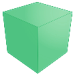 Bachelor Degree in Digital Humanities
Thesis on using Markov Chains to perform authorship attribution on fictional characters

Master Degree in Digital Humanities 
Thesis on developing tools to improve museum exhibitions design (huge disappointment)

Study abroad experiences:
King’s College London (2012-2013)
National Taiwan University (2014-2015)
4
About me
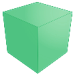 VR «expert» (or whatever that means)









Other research interests: Human-computer interaction, interaction metaphors in immersive virtual environments (VR), digital cultural heritage
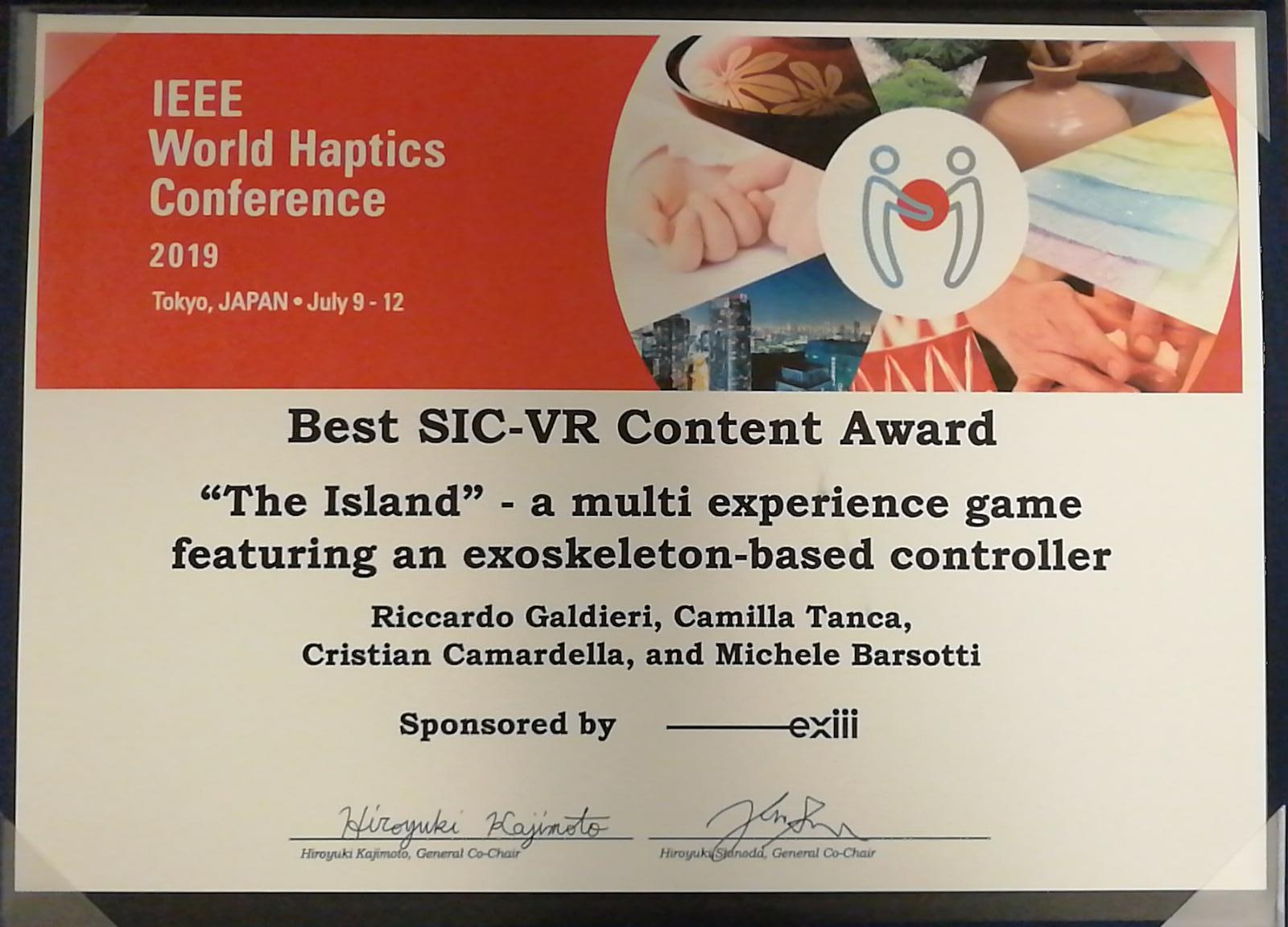 5
About me
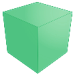 Experienced backpacker (mainly Europe and Asia)

Mongol Rally Veteran

“I was about to put an applicant in the "maybe" pile, when I saw he’d led a 100km hike in the Himalayas. The kind of persistence it takes to do a 100km hike in the Himalayas is the kind of persistence it takes to do research.”
	- Matt Might
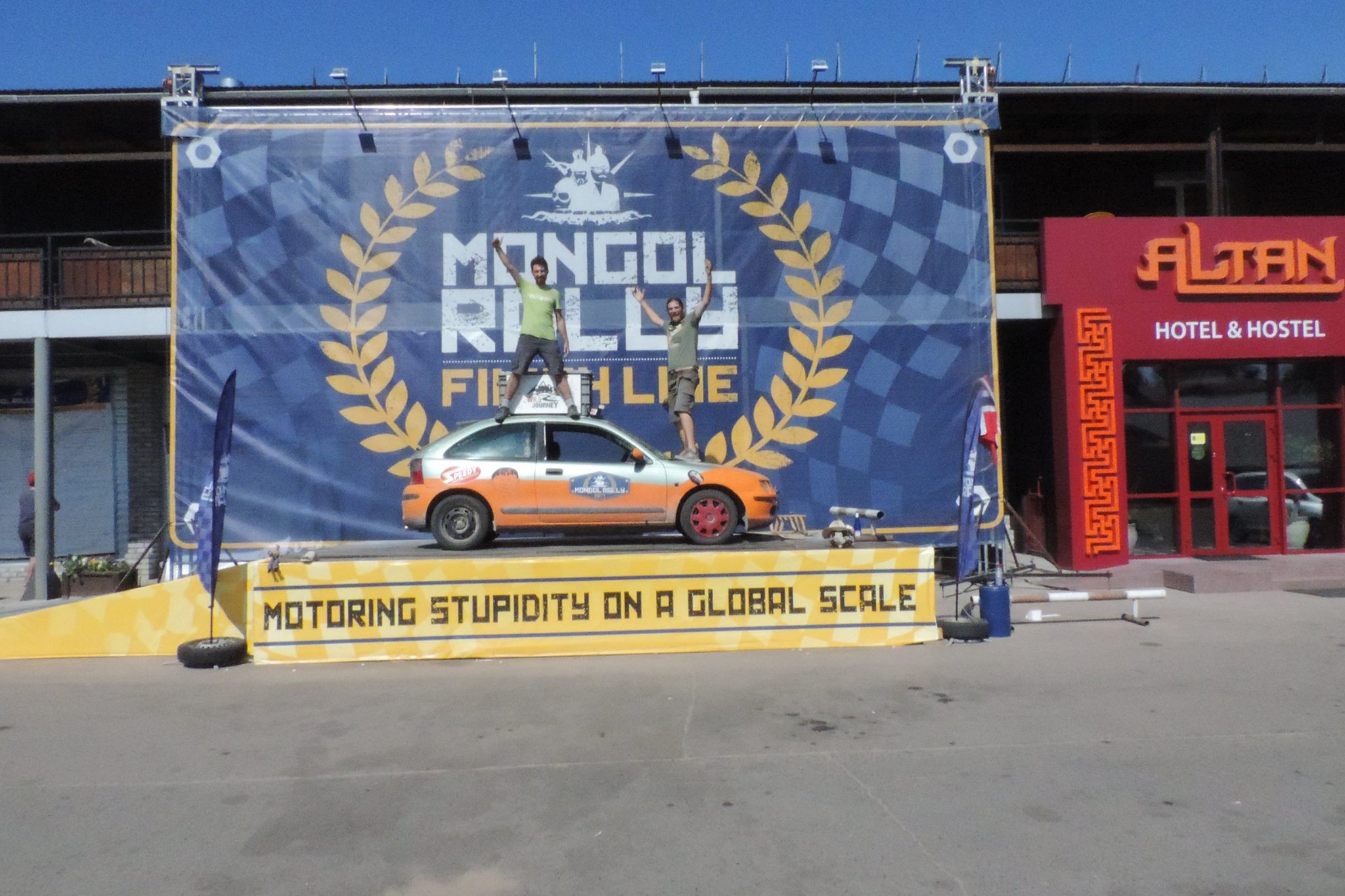 6
[Speaker Notes: Matt Might is Professor of Internal Medicine and Computer Science


http://matt.might.net/articles/how-to-apply-and-get-in-to-graduate-school-in-science-mathematics-engineering-or-computer-science/]
About me
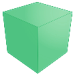 Experienced backpacker (mainly Europe and Asia)

Mongol Rally Veteran

Medieval sword fighter (HMB)
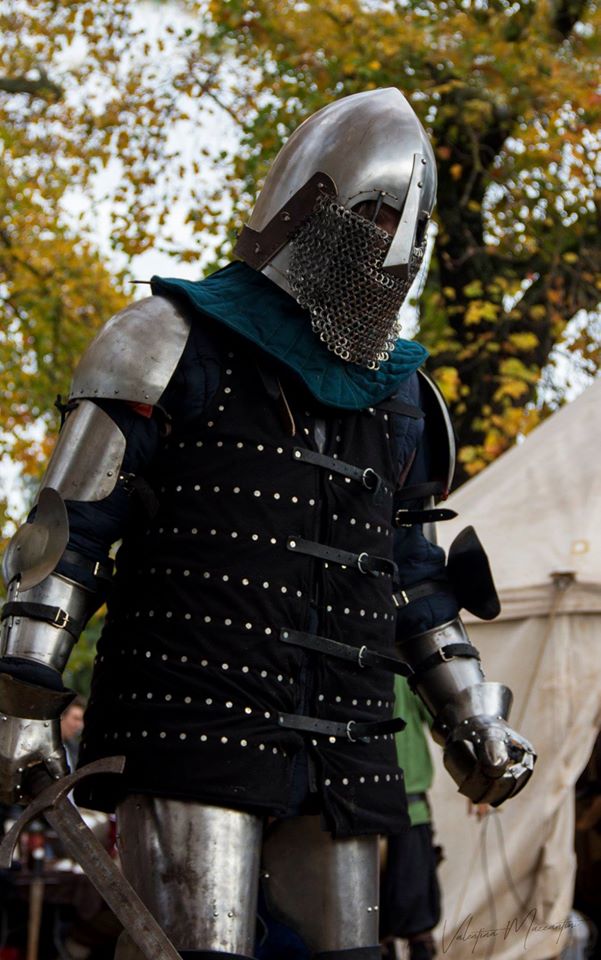 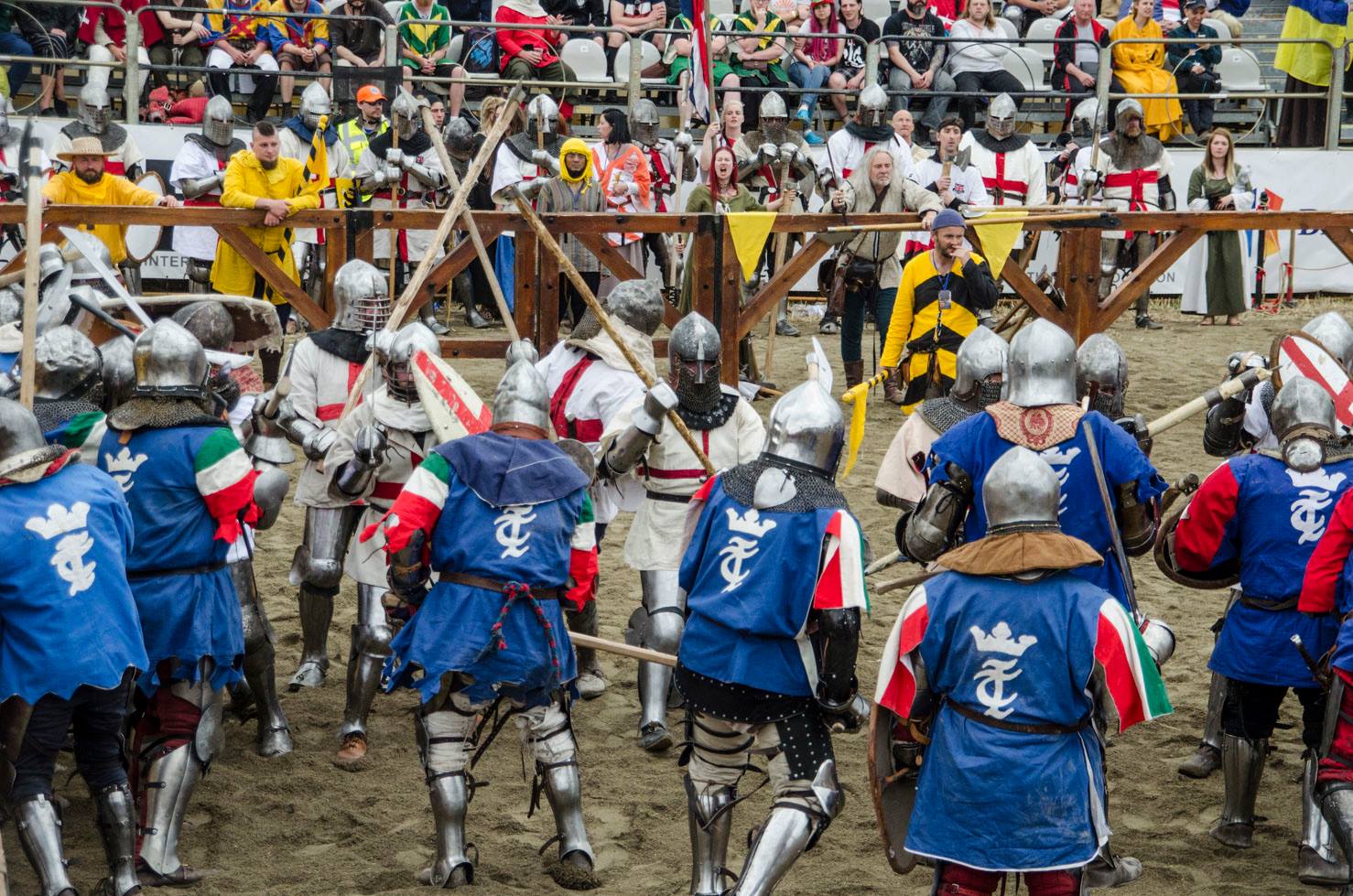 7
What am I doing here today
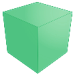 I’m here to teach you how to «Science!»

On a theoretical side, we’ll see:
How to ask the right questions
How to get the right answers
How to get rid of potential biases

On a practical side, we’ll see:
How to write a paper
How peer review works

And hopefully we’ll have a laugh!
8
How to take this lecture
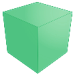 I am not a professor, I will not grade you in any way, nor I will write any report to anyone. 
Please, PLEASE, feel free to interact with me and ask any question, for as dumb as they may sound to you

There are some useful links in the notes attached to this presentation

The slides will be available at some point on my website
riccardogaldieri.com/teaching

For any question regarding your projects and how to handle it from a scientific point of view, we can arrange a meeting! Just reach me at:
 riccardo.galdieri@santannapisa.it
9
After this lecture
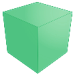 I will be more than happy to helpyou make your research solid.

If you have any doubt on yourmethodology or any of the things we are going to seetoday, send me an email and we’ll try to find a solution!
10
Section 1: how to Science!
“Science never solves a problem without creating ten more” - George Bernard Shaw
What is science
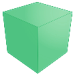 Science has a thousands possible definitions:
“The systematic study of the nature and behaviour of the material and physical universe, based on observation, experiment, and measurement, and the formulation of laws to describe these facts in general terms”
“Science is the study of the nature and behaviour of natural things and the knowledge that we obtain about them “
“The intellectual and practical activity encompassing the systematic study of the structure and behaviour of the physical and natural world through observation and experiment”

What do these things have in common?
12
Theoretical VS applied sciences
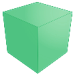 You are doing applied sciences, which means that your approach should be more practical
Does this mean that you can just build things with a screwdriver and expect people to understand them? (Short answer: NO)

A scientist seeks a model to match a physical system, while an engineer seeks a physical system to match a model
You are still scientists!

Classic research aims to advance knowledge on a specific subject, with little concern for practical benefits in the short term. Applied research aims to achieve PRACTICAL outcomes that are useful to society
13
Theoretical VS applied sciences
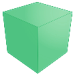 Good research is always characterized by a rigorous scientific study aimed at advancing knowledge and producing new results that will be useful for the society
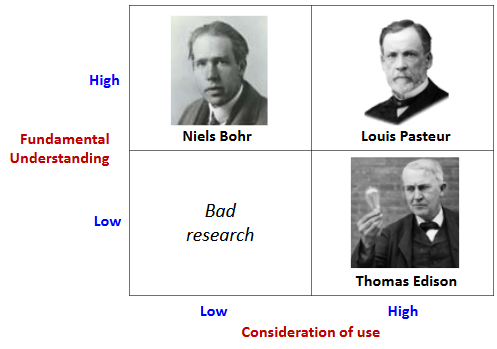 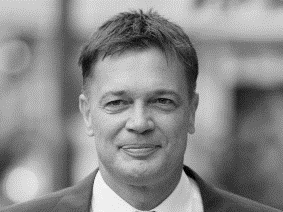 Andrew Wakefield
14
How to make science
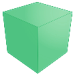 There are two important things that we need to make science:
Method
Principles

The method – also called the scientific method – is used to make your research rigorous and objective

The principles – also called scientific principles – are used to give you guidelines on how to evaluate your research with logics and ethics

Make sure you have something to write on, you’ll need it!
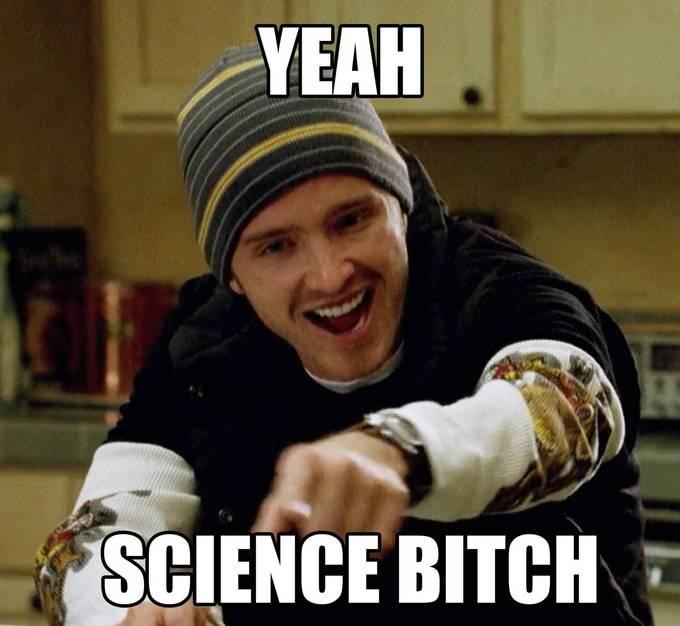 15
The Scientific Method
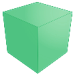 The scientific method is a process for experimentation that is used to explore observations and answer questions. 

The scientific method is not “set in stone”, but is often adapted to the discipline
Good luck experimenting on dinosaur fossils

As linear as it usually portrayed, the scientific method is ITERATIVE
You get good data? Change the hypothesis
You don’t get good data? Change the experiment
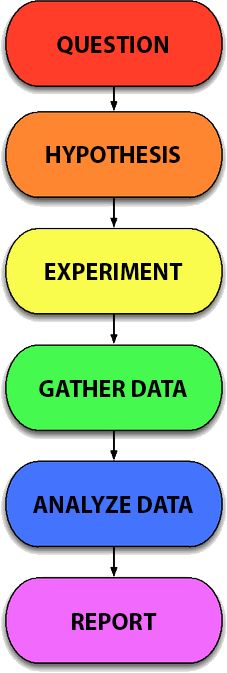 16
[Speaker Notes: SOURCE: https://www.sciencebuddies.org/science-fair-projects/science-fair/steps-of-the-scientific-methodhttps://en.wikipedia.org/wiki/Timeline_of_the_history_of_scientific_method]
The Scientific Method
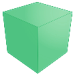 The scientific method starts when you ask a question about something that you observe

Your question must solve a new problem*
Has anyone ever performed the same experiment? In what conditions? Is your contribution adding something to the current scientific knowledge?

The question can refer to the explanation of a specific observation, as in "Why is the sky blue?" but can also be open-ended, as in "How can I design a drug to cure this particular disease?"
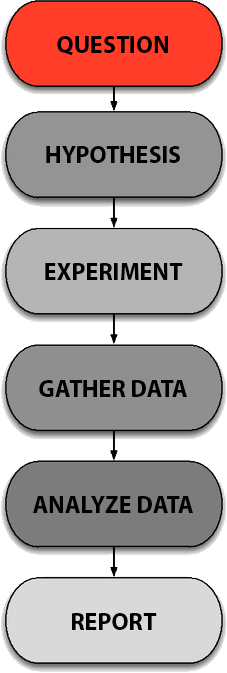 17
[Speaker Notes: Replication studies are a different thing.
https://www.researchgate.net/post/What_is_replication_in_research]
The Scientific Method
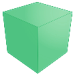 What is the question you are trying to answer  with your research?
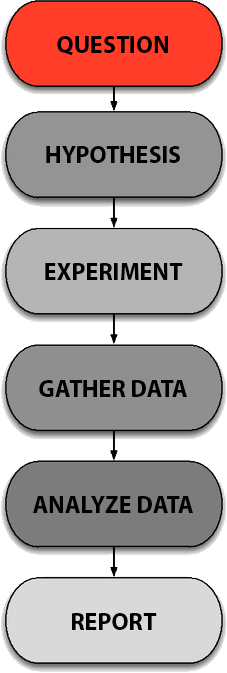 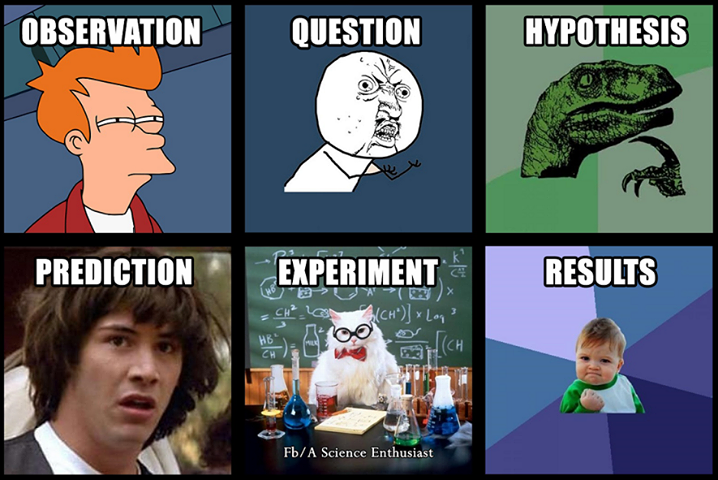 18
The Scientific Method
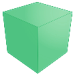 Once you have a well-defined question, ask yourself: “How can I potentially find an answer”

A hypothesis is an educated guess about how things work. 
It is an attempt to answer your question with an explanation that can be tested. 

A good hypothesis allows you to then make a prediction:"If ____[I do this] ____, then _____[this]_____ will happen.“

State both your hypothesis and the resulting prediction you will be testing. Predictions must be easy to measure.
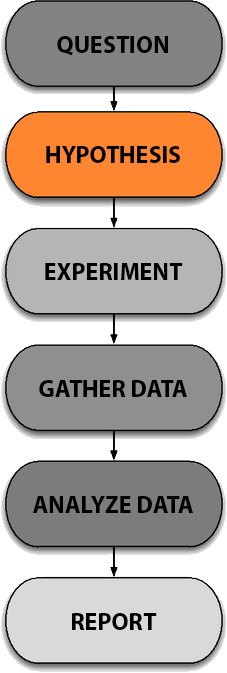 19
The Scientific Method
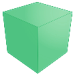 What is your current hypothesis? Is it providing a reasonable answer to your question?
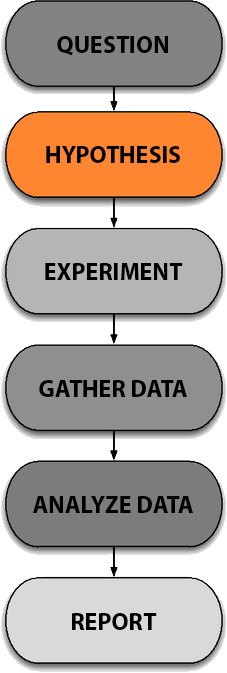 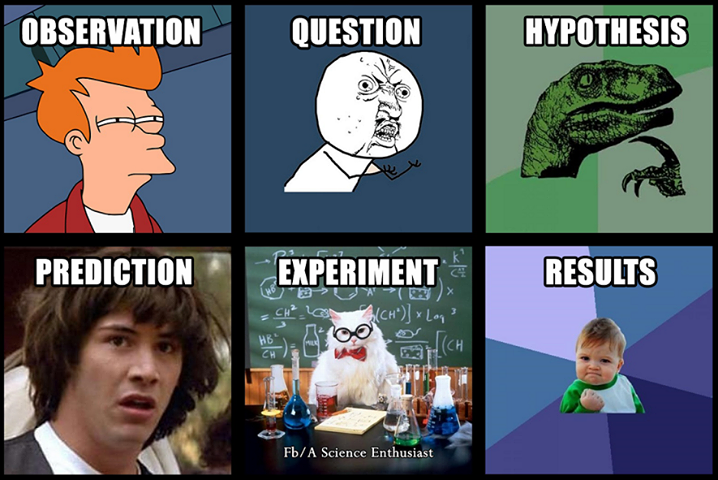 20
The Scientific Method
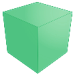 You have a question and an intuition on how to answer it. Build a system that confirms it!
If you like what you do, this is supposed to be the funniest part. If you don’t, probably the ugliest!

The experiment should be BIAS FREE
Any possible factor that influence your research must be accounted for and reported (more about this later)

You should also repeat your experiments several times to make sure that the first results weren't just an accident

Build stuff. Break it. Change something. Break it again!
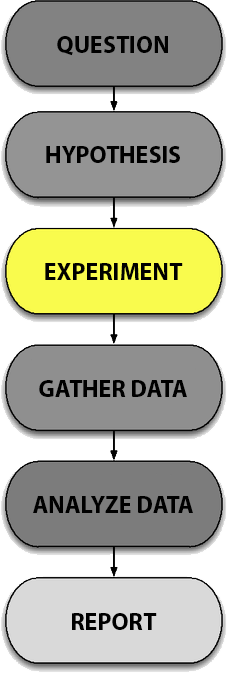 21
The Scientific Method
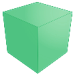 What experiments are you currently planning? Can you list at least three different variations?
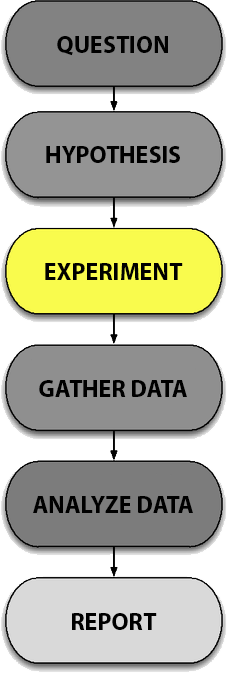 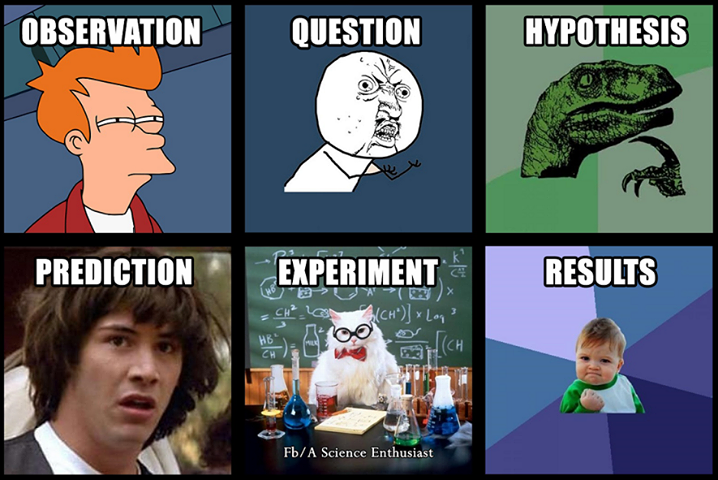 22
The Scientific Method
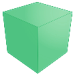 No matter what stage of your project you are at, always gather data!
You never know when something will work

You should give your data a structure
What are the input parameters?
What are the environment conditions?
What is producing the transformation?
What output are you receiving?

Mark the project version that has been used to collect each single piece of information you have (including test data)
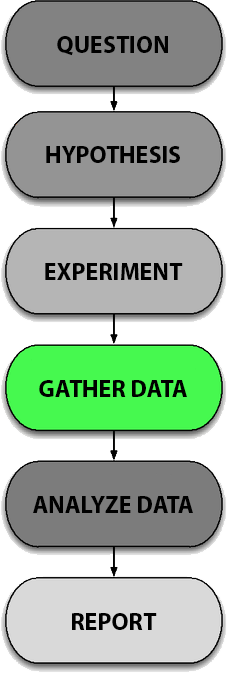 23
The Scientific Method
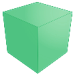 Have you collected any data yet? Is it well structured?
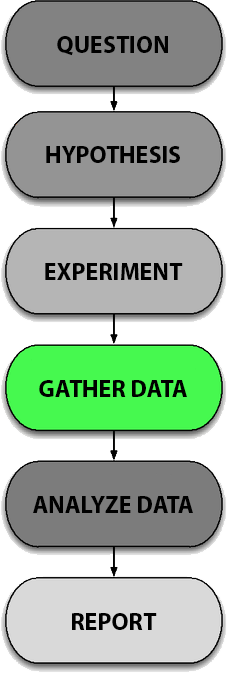 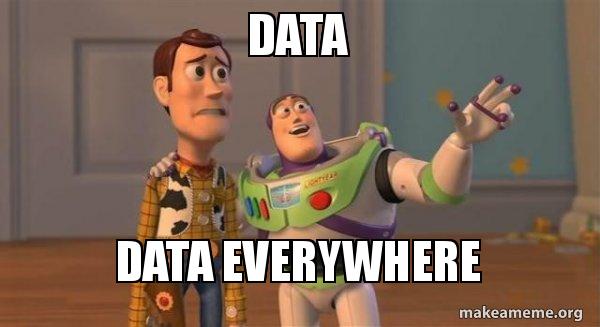 24
The Scientific Method
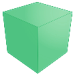 Making sense of your data is what makes the difference between shallow and a deep research

Having opposite results from what you expected is as valuable as having good data
Disproving a theory is as valuable as proving it (if not more)

If you get a 50% score in any value, you’re ùallowed to cry
can anyone tell me why?
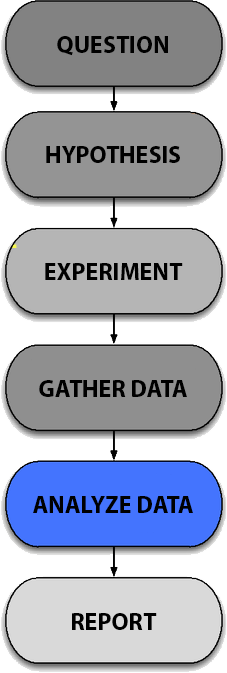 25
The Scientific Method
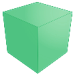 What is your data telling you?
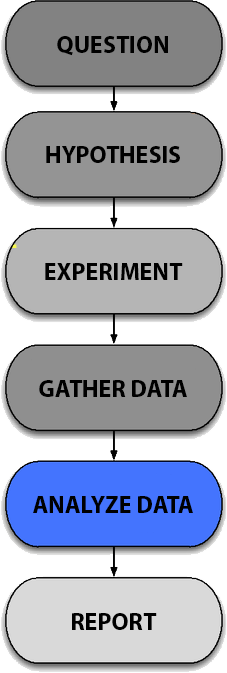 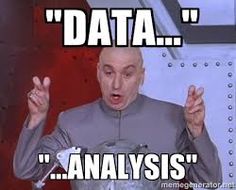 26
The Scientific Method
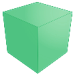 When you are done with your project, if you followed the right procedures, you need to let the world know!
If you don’t publish your experiment, you don’t have an experiment

There are conventional and unconventional ways to share scientific work
Gamasutra is not a conventional scientific channel, doesn’t mean that you can’t post it there

Bad results are also worth being published, if your experiment has followed the scientific method!
More about this later!
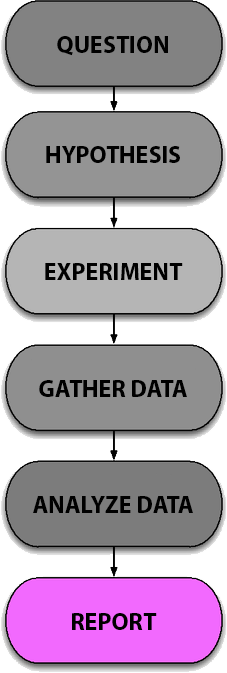 27
The Scientific Method
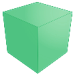 How are you planning on sharing your results?
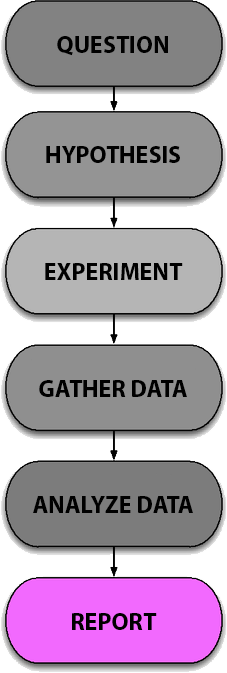 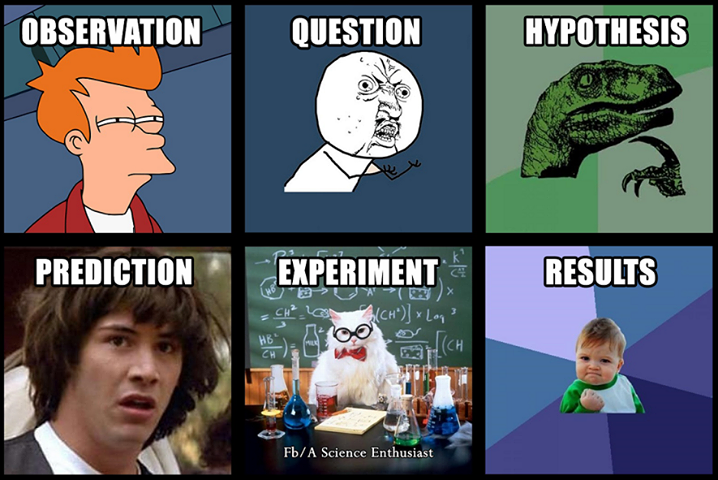 28
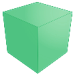 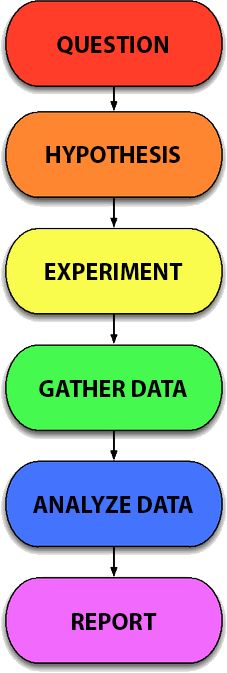 Do you feel like sharing soemthing you wrote?
Especially if you are NOT convinced about it
29
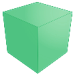 Congratulations! How you have the basics to make science! But this is not enough
Can you tell me why?
30
The Scientific principles
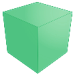 Congratulations! How you have the basics to make science! But this is not enough

The scientific method tells you how to do research, but it does not give you MORAL principles. 
Most of these have been defined by philosophers

Moral, like many other things, is subjective and context-dependent, but in the scientific community is (almost) universal

Scientific principles are not universally recognized, but can save you from losing an argument, a grant, or your job!

Let’s see a few important ones
31
Argumentum ad hominem
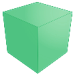 According to Wikipedia: “fallacious argumentative strategy whereby genuine discussion of the topic at hand is avoided by instead attacking the character, motive, or other attribute of the person making the argument, or persons associated with the argument, rather than attacking the substance of the argument itself”

In simpler words, attacking the person and not the argument

DO NOT EVER DO THAT (leave it to politicians)

On the Graham's Hierarchy of Disagreement comes just before Name-calling
Which means that worse than this, there’s only being childish
32
[Speaker Notes: https://en.wikipedia.org/wiki/Ad_hominemhttps://en.wikipedia.org/wiki/Paul_Graham_(programmer)#Graham's_Hierarchy_of_Disagreement]
Let’s play a game!
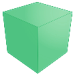 Let’s play a game! 

We’re going to read a few quotes, tell me which one you agree the most with
These are not binaries, you can agree with both, one, or none

You can also try to guess who is the lovely author of those sentences!






(You’re going to hate me in a minute)
33
Guess the quote!
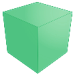 “Words build bridges into unexplored regions”
“Long live the walls we crashed through”
34
[Speaker Notes: Hitler and tailor swift]
Guess the quote!
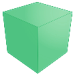 ” Words build bridges into unexplored regions”
” Long live the walls we crashed through”
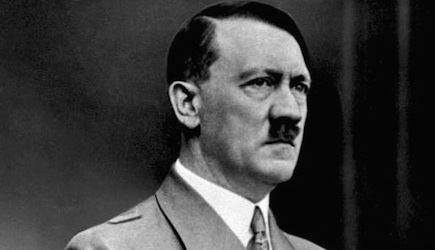 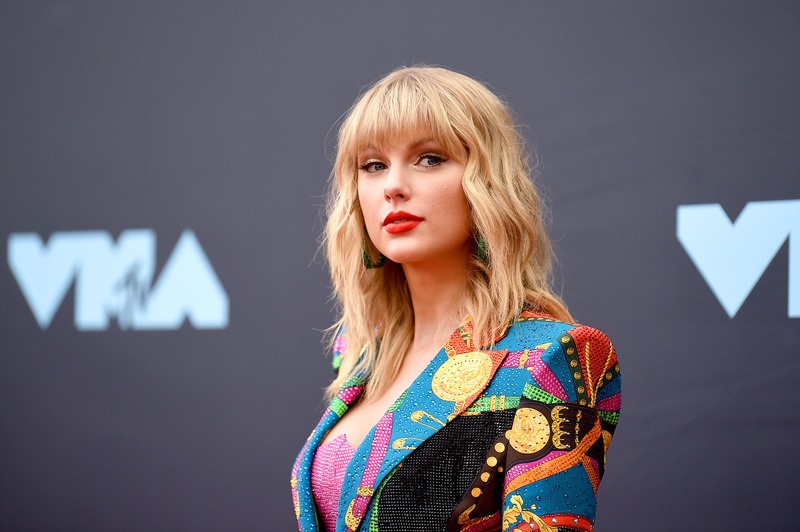 35
[Speaker Notes: Hitler and tailor swift]
Guess the quote!
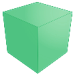 “It is true that the Muslim world is not totally mistaken when it reproaches the West of Christian tradition of moral decadence and the manipulation of human life.”
”I believe in one thing only, the power of human will”
36
[Speaker Notes: Stalin and the pope]
Guess the quote!
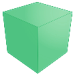 “It is true that the Muslim world is not totally mistaken when it reproaches the West of Christian tradition of moral decadence and the manipulation of human life.”
”I believe in one thing only, the power of human will”
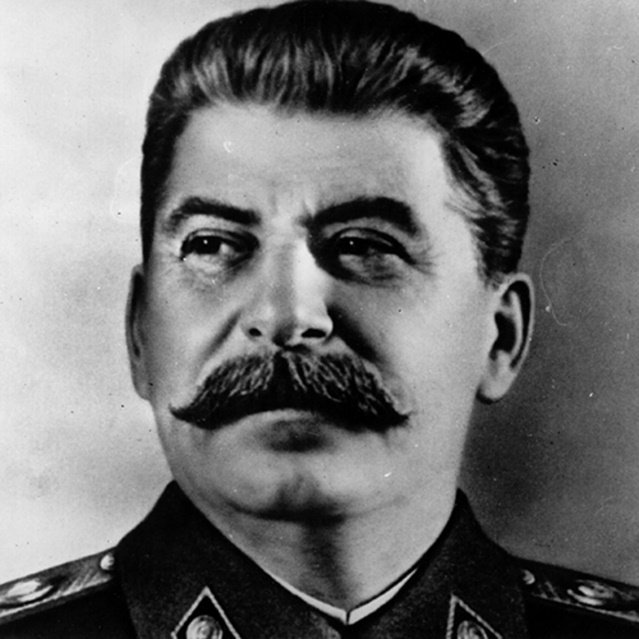 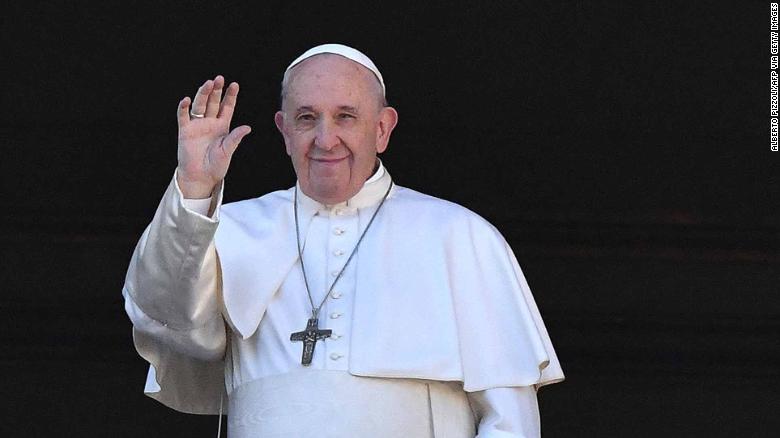 37
[Speaker Notes: Stalin and the pope]
Guess the quote!
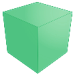 “The real strong have no need to prove It to the phonies”
“Italy receives the trash from Africa, homeless and beggars all over the street. I wonder why Italy and Europe accept and tolerate the presence of these migrants, that behave like rats that pest the city”
38
[Speaker Notes: Charles manson and serge boret bokwango , Congolese diplomat]
Guess the quote!
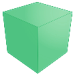 “The real strong have no need to prove It to the phonies”
“Italy receives the trash from Africa, homeless and beggars all over the street. I wonder why Italy and Europe accept and tolerate the presence of these migrants, that behave like rats that pest the city”
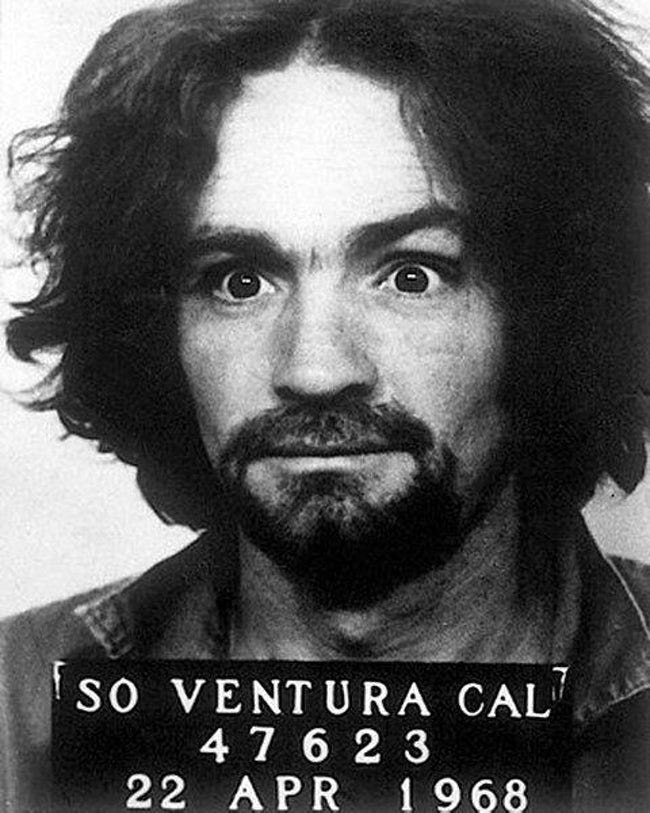 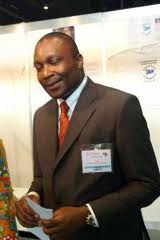 39
[Speaker Notes: Charles manson and serge boret bokwango , Congolese diplomat]
Guess the quote!
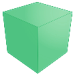 By now, there is a chance that you are less inclined to agree with the quotes because you are afraid to agree with people you don’t like!
40
Guess the quote!
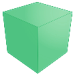 “Equality Means Nothing Unless Incorporated Into the Institutions”
”Black people are troublesome, very dirty and live like animals”
41
[Speaker Notes: Slobodan Milosevic and Mahatma Gandhi]
Guess the quote!
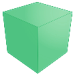 “Equality Means Nothing Unless Incorporated Into the Institutions”
”Black people are troublesome, very dirty and live like animals”
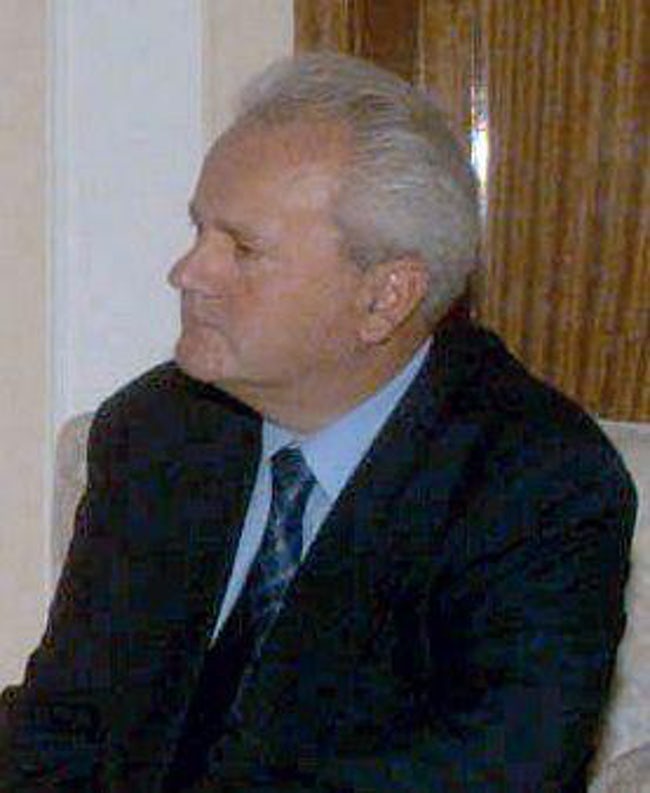 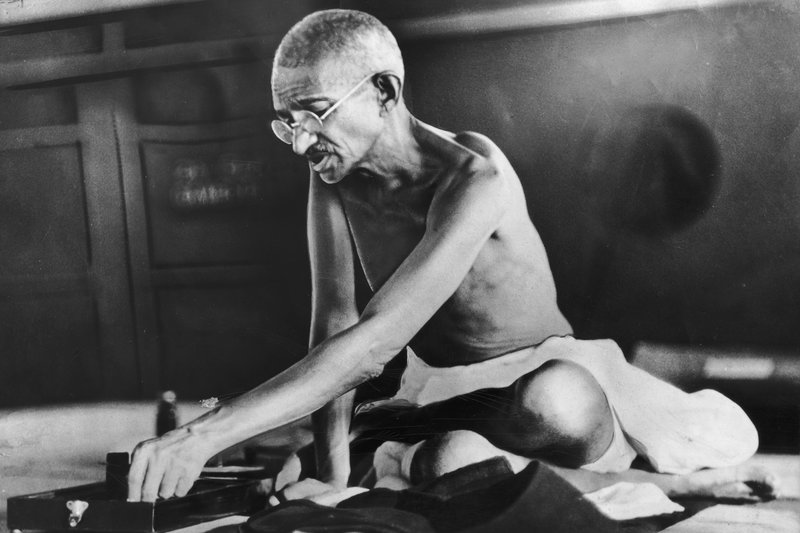 42
[Speaker Notes: Slobodan Milosevic and Mahatma Gandhi]
Guess the quote!
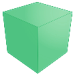 “Never forget that everything Hitler did in Germany was legal”
“Intelligence plus character — that is the goal of true education”
43
[Speaker Notes: Martin Luther king]
Guess the quote!
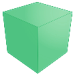 “Never forget that everything Hitler did in Germany was legal”
“Intelligence plus character — that is the goal of true education”
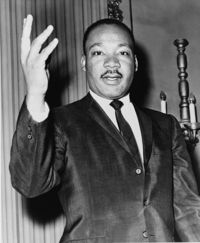 44
[Speaker Notes: Martin Luther king]
Guess the quote!
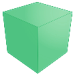 ”Years from now, people will find our acceptance of the HIV theory of AIDS as silly as we find those who excommunicated Galileo.” 


“Let me tell you about my trouble with girls. Three things happen when they are in the lab: you fall in love with them, they fall in love with you, and when you criticize them they cry. Perhaps we should make separate labs for boys and girls?”
	

” The illegal we do immediately. The unconstitutional takes a little longer”
45
Guess the quote!
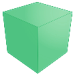 ” Years from now, people will find our acceptance of the HIV theory of AIDS as silly as we find those who excommunicated Galileo.” 
- Kary Mullis, Nobel Prize in Chemistry (1998)

“Let me tell you about my trouble with girls. Three things happen when they are in the lab: you fall in love with them, they fall in love with you, and when you criticize them they cry. Perhaps we should make separate labs for boys and girls?”
	- Sir Tim Hunt, 2001 Nobel Prize in Physiology and Medicine (2015)

” The illegal we do immediately. The unconstitutional takes a little longer”
- Henry Kissinger, 1973 Nobel Peace Prize
46
Guess the quote!
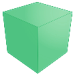 Talking about Africa: “all our social policies are based on the fact that their intelligence is the same as ours, whereas all the testing says, not really.”


in 2000, suggesting the skin pigment melanin boosts sex drive: "That's why you have Latin lovers," he said. "You've never heard of an English lover. Only an English patient.“


“some anti-Semitism is justified. Just like some anti-Irish feeling is justified. If you can’t be criticized, that’s very dangerous. You lose the concept of a free society
47
Guess the quote!
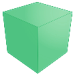 Talking about Africa: “all our social policies are based on the fact that their intelligence is the same as ours, whereas all the testing says, not really.” 

in 2000, suggesting the skin pigment melanin boosts sex drive: "That's why you have Latin lovers," he said. "You've never heard of an English lover. Only an English patient."

“some anti-Semitism is justified. Just like some anti-Irish feeling is justified. If you can’t be criticized, that’s very dangerous. You lose the concept of a free society

James Watson, 1962 Nobel Prize in Physiology or Medicine for their discoveries concerning the molecular structure of nucleic acids (DNA)
48
Guess the quote!
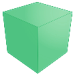 I think I made my point clear…
49
Falsifiability
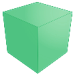 For a claim to be meaningful, it must in principle be falsifiable, that is, capable of being disproven
Karl Popper called it “the line between science and pseudo-science”

Falsifiability is NOT the opposite of verifiability

Example: “All cars in the world are black”
Verifiability would require you to know ALL cars
For falsifiability, you just need a non-black one!

Bottom line: do not make claims that cannot be falsified!
You should actually encourage people to challenge your assumptions
50
[Speaker Notes: “Karl Popper is generally regarded as one of the greatest philosophers of science of the 20th century. He was also a social and political philosopher of considerable stature, a self-professed critical-rationalist, a dedicated opponent of all forms of scepticism, conventionalism, and relativism in science and in human affairs generally and a committed advocate and staunch defender of the ‘Open Society’.”]
Replicability
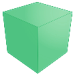 Replicability refers to whether the results from your test or experiment can be replicated if repeated exactly the same way

In order to demonstrate replicability, you must provide statistical evidence that shows your results can be used to predict outcomes in other experiments.

Are you sharing all the data that is required to perform the same experiment, with the same condition, and are you fully dislcosing your results?

Articles that cannot be replicated are often retracted 
(more about it in the paper section)
51
Correlation vs. Causation
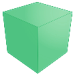 A correlation between two things doesn't prove a causal connection between them

Correlation is the relationship between two sets of variables used to describe or predict information
Can be measured through a normalized scale (-1.0, 1.0)
Positive correlation implies that both variables move the same way
Negative correlation that are moving in different directions

Causation is when an observed event or action appears to have caused a second event or action
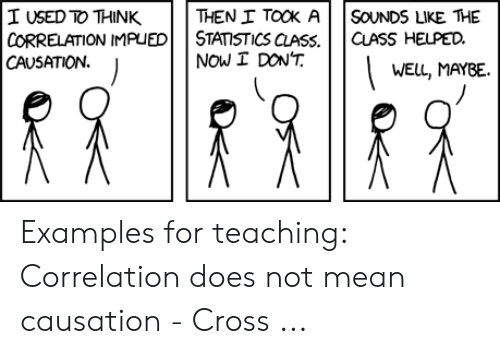 52
Correlation vs. Causation
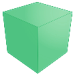 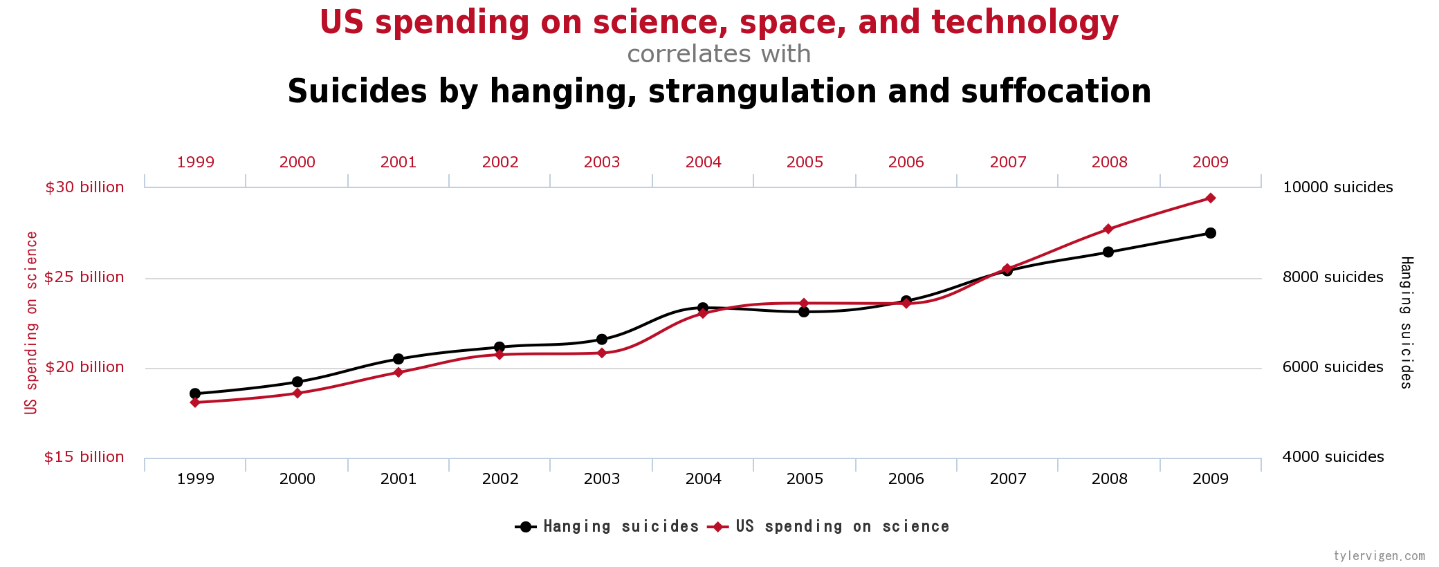 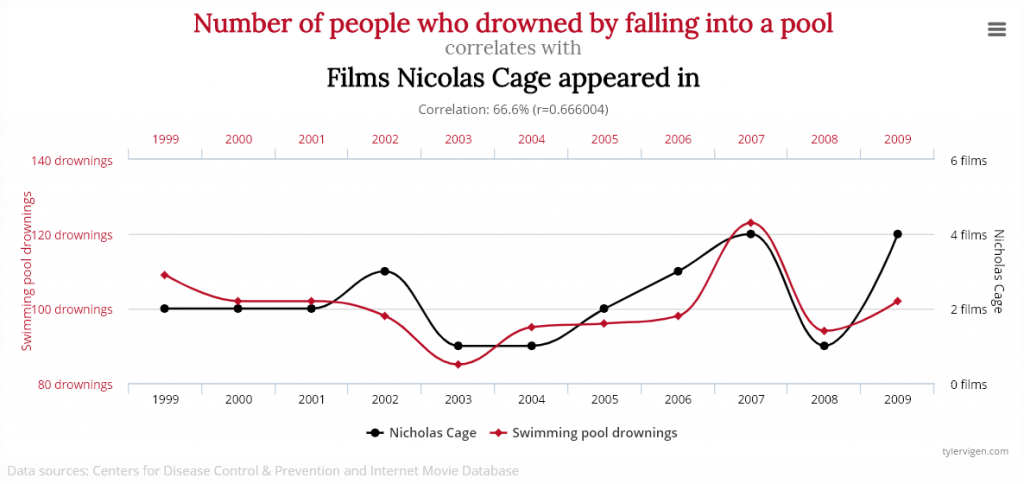 53
Principle of parsimony
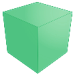 Also known as Occam’s Razor

If two explanations for a phenomenon are equally good, we should generally select the simpler one
All explanations need to have explanations of equal scientific value!
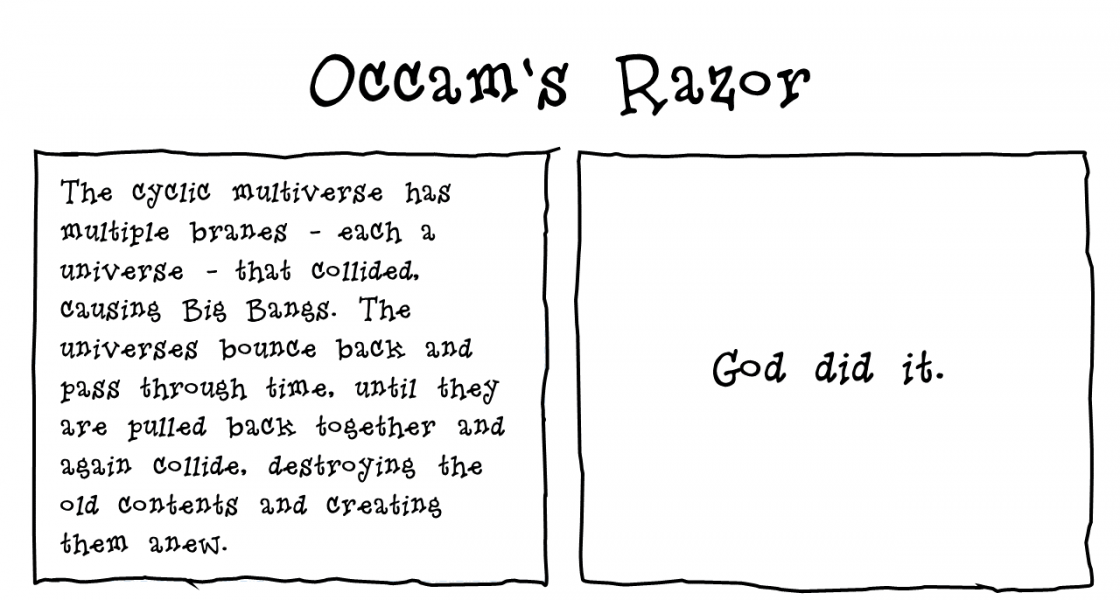 54
[Speaker Notes: Second explanation is not false, it is just not provable (again, falsifiability)]
Be careful with the Occam’s Razor
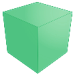 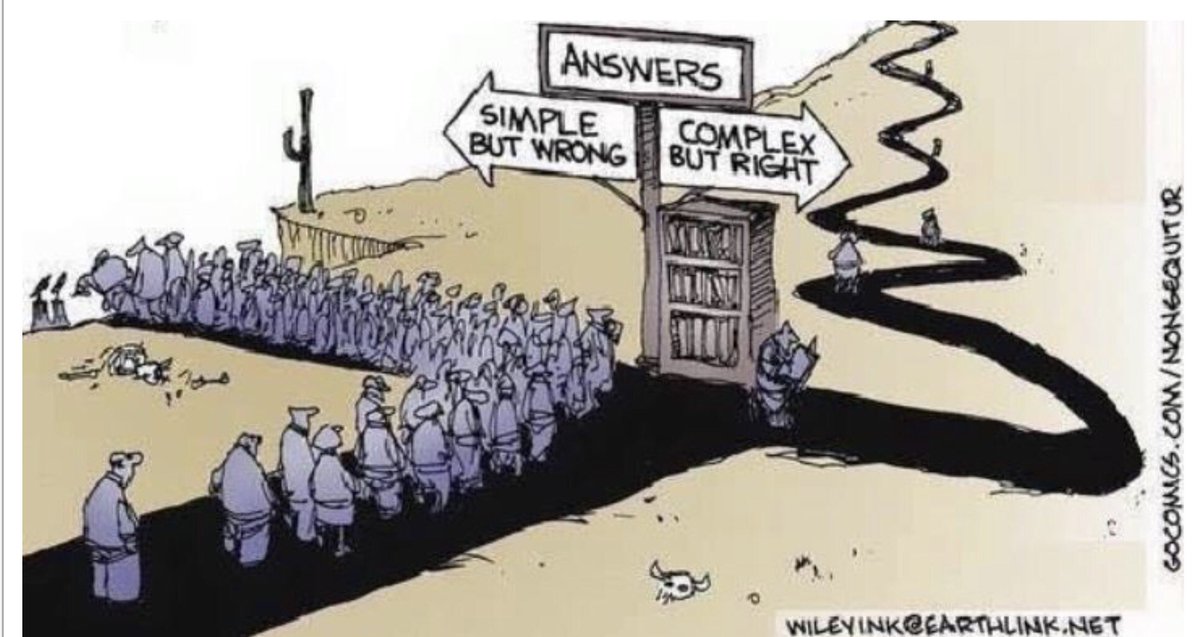 55
Ruling out rival hypotheses
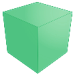 Heavily based on Occam’s Razor

To rule out rival hypotheses is to exclude other possible explanations for a specific claim
Before asserting something, we must make sure that other explanations have been disproven

The fact that you already have a simple answer does not mean that you should stop looking!

Extremely hard, especially in medical sciences, because of the placebo effect
56
[Speaker Notes: Second explanation is not false, it is just not provable (again, falsifiability)]
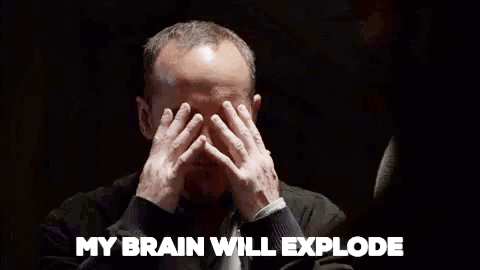 Section 2: academia!
“Academic and aristocratic people live in such an uncommon atmosphere that common sense can rarely reach them” – Samuel Butler
How to do research
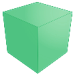 So far we have seen how to conduct an experiment and how to keep it above minimum standards

However, to get other people to accept your work as valid and scientific, there are a few more things that you need to consider
Are you communicating through the conventional channels?
Is your work based on other people’s work?
Is your work solid in terms of methodologies, procedures and understanding of the subject?
Has your experiment been conducted within universally recognised boundaries of ethics and reason?
59
Scientific papers
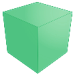 There are official channels through which science is shared, discussed, and most importantly, evaluated
Regardless of the channel, you are always required to publish a PAPER (or a book)

You work will be evaluated by a commission of peers, who’ll grade how solid your work is, and either approve or reject it
Peer review is often “blind”, meaning that the reviewers will not know who the author

(I am assuming that you have already seen how towrite a scientific paper)
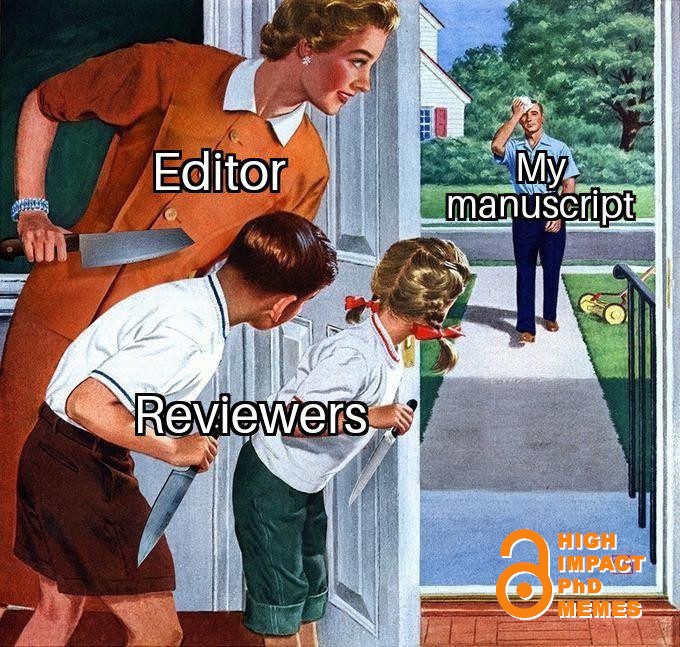 60
Why should you care
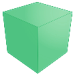 If you do not publish your results, nobody will know them and nobody can use them

When a result is found by more than one researcher, the credit goes to the person who publishes it first

If you work in the academia, you are going to be evaluated on your publications
The number of publications is important, but not everything (Quantity does not equal quality)
Your need people to quote your work for their own research!
61
However....
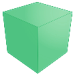 The process of writing a papers is not intuitive and it has never been formalized

Often, students produce interesting research results, but they have big troubles to have them published

Typically, the reasons for a rejection are not technical, but due to the presentation
Wrong format, missing literature review, wrong length, wrong vocabulary, not-so-clear explanation of methodologies and data….

For the remaining time we will focus on how to make you scientists!
62
Publication
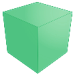 Once you have conducted an experiment, you (ideally) want other people to know about it

The way you do it in science is through publication

Scientific publications (Often known just as papers) are where results and knowledge derived by science are shared and taught to others in the world
If it is not published, it does not exist!

There are many ways to have your work distributed:
Conferences, Journals, workshop, reports
63
Publication*
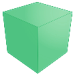 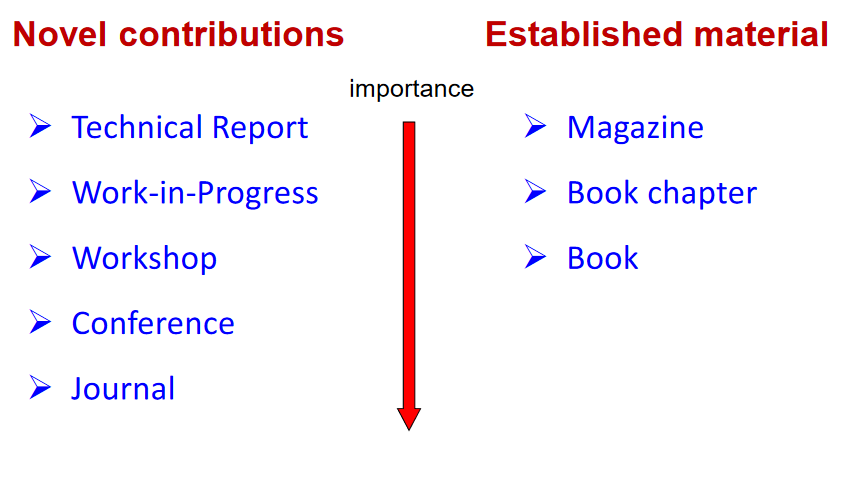 64
[Speaker Notes: http://retis.sssup.it/~giorgio/slides/h2d/h2d.html]
Conference Ranking
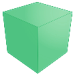 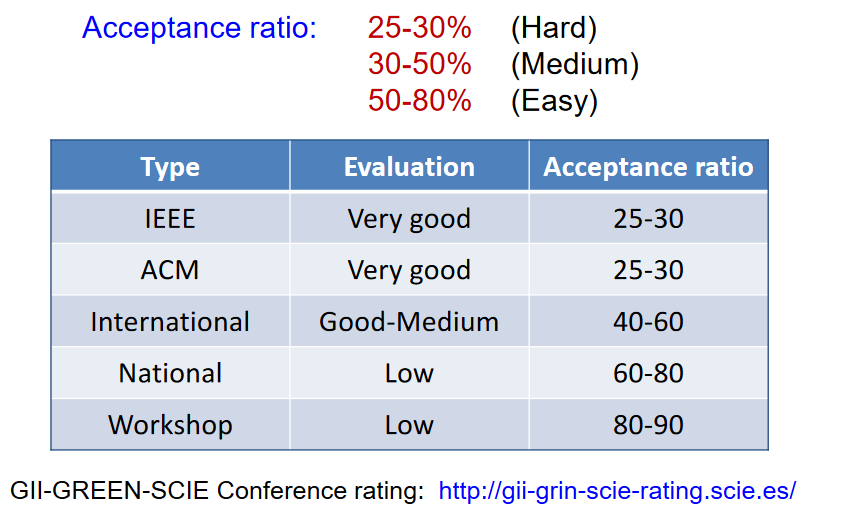 65
Impact factor
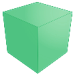 Journals and conferences are evaluated by their Impact factor
The index measuring the average number of citations to recent published articles
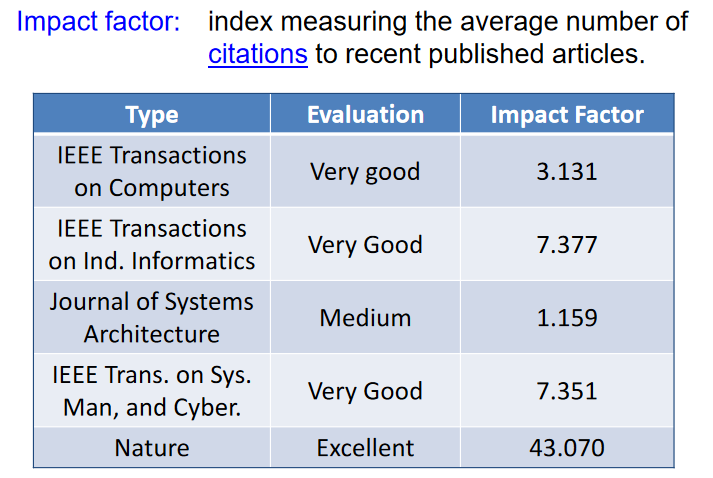 66
Journal ranking
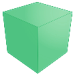 Journals can be evaluated through the Scimago Journal Ranking (SJR Indicator)
It accounts for both the number of citations received by a journal and the importance of the journals where such citations come from (H-Index)
It divides the citations by discipline!
67
Journal ranking
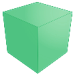 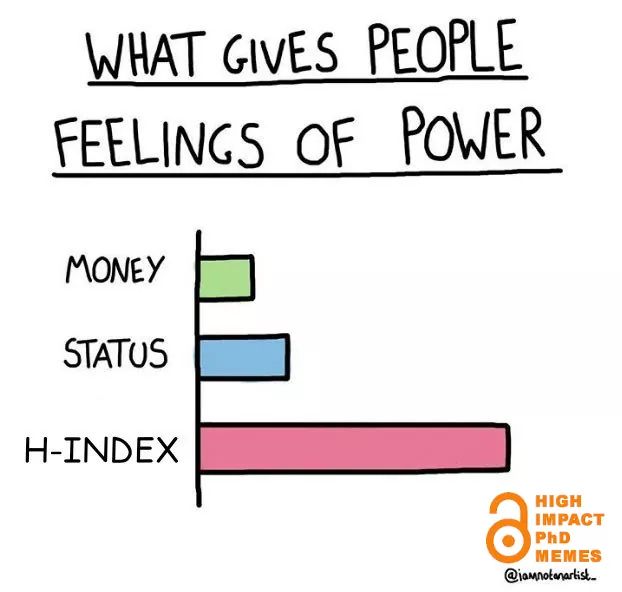 68
Journal ranking
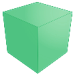 https://www.scimagojr.comFind a journal that could suit your topic of interest, and get some data about them
What review process are they using?
What’s their H-Index?
What is their template?
Are they accepting submissions?
69
[Speaker Notes: http://retis.sssup.it/~giorgio/slides/h2d/h2d.html]
Publication time
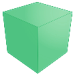 Conferences and journals have VERY different schedules











Plan accordingly!
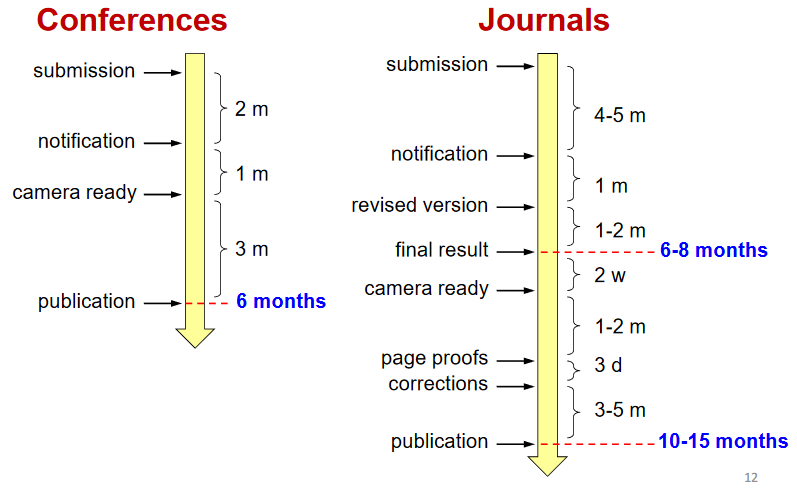 70
The submission process
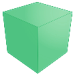 Each conference journal has its own set of rules for submission

Make sure to:
Use the template that the journal/conference has provided
Be within the page limit (Harder than it sounds)
Follow the submission deadlines (usually around 6 months before the conference and 9-12 before journal publication)
Write something of interest for the journal/conference you’re targeting. A list of topics of interest can be found on any conference/journal website page
71
Notification
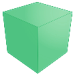 Paper can either be accepted, accepted with minor revision, accepted with major revision, or rejected:
Accepted: great! You can celebrate!

Accepted with minor revision: good! Your paper has been accepted, but some minor modifications have been asked (you surely screwed something with bibliography or templates)

Accepted with major revision: okay! your paper cannot be accepted as it is, but requires some major changes. The revised paper need to be checked again by the reviewers

Rejected: bad, you need to keep working on it!
72
Notification
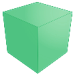 Decisions are FINAL
Even if a review is wrong, or you don't agree, the decision cannot be changed. The only thing you can do is to write a letter of complain to the conference chair (Don’t)

Don't give up. Try the next conference, but don't leave the paper unchanged!
Regardless of the result, you always receive a feedback from your reviewers. That is GOLD, especially in case of rejection

Address all reviewers' comments, even those you think are wrong
73
Typical reactions
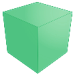 “The reviewer didn't understand my paper”
May  be,   but  it's  your  job  to  ensure  that anyone can  correctly understand your work. Perhaps some parts were not as clearly explained as you think

“The reviewer didn't get the message”
It could be, but it's your job to express it well. You can improve the presentation making some thing smore  explicit  and  highlighting  the  parts  that  were  not understood

“We were invited for submission”
Being invited means that they like your work, not that you are free to write whatever you like. Your work is always reviewed (and I know it well)
74
[Speaker Notes: Tell them about the EuroVR paper…]
Section 3: tips & tricks!
“The saddest aspect of life right now is that science gathers knowledge faster than society gathers wisdom” – Isaac Asimov
Science is suffering
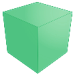 Learning how to become a good scientist is something that cannot be learned in one day
It takes blood, sweat, focus, and most importantly, experience

Teaching you everything you need to succeed in just one lecture would be very optimistic
This does not mean that we can’t put a few aces up your sleeve! There are some tricks that you can learn to maximize you chances of success
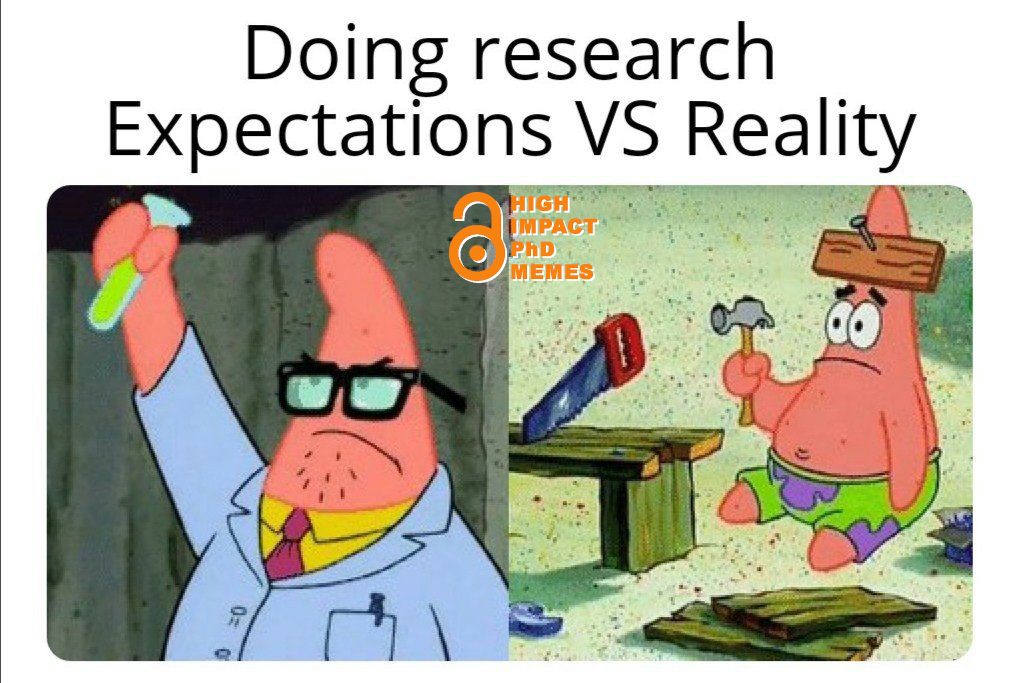 76
Structure
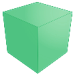 Scientific papers have a pre-defined structure
It may slightly vary according to your

If you cannot structure your work with the followingstructure, there’s a good chance that something is wrongwith your experiment!

Different papers require different structure
What sections would you use for a position paper?
What structure would you use for a state-of-the-artpaper?

If you were to write a paper today, could you fill all sections?
Introduction
Related work
Model
Proposed approach
Experimental results
Discussion
Conclusion
References
77
Reference style
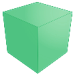 There are over a dozen different reference styles, and each journal/conference will ask you to use a specific one
The style differs both in terms of in-text referencing and bibliography referencing

Make sure to know the one you needto use in advance
If you are writing a 20 pages paper,you may have to change 80 referencesby hand within the text
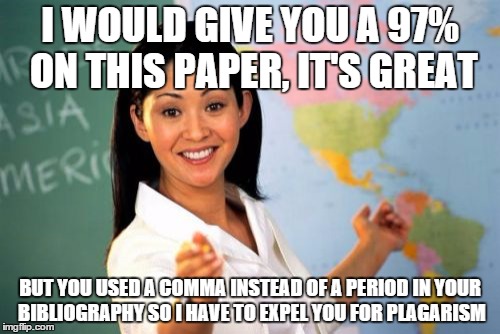 78
Reference style - bibliography
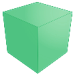 My paper “Natural interaction in virtual reality for cultural heritage” (don’t read it, it’s boring):

MLA: Galdieri, Riccardo, and Marcello Carrozzino. "Natural interaction in 	virtual reality for cultural 	heritage." International Conference on VR  Technologies in Cultural Heritage. Springer, Cham, 	2018.

APA: Galdieri, R., & Carrozzino, M. (2018, May). Natural interaction in virtual reality for cultural 	heritage. In International Conference on VR Technologies in Cultural Heritage (pp. 122-131). 	Springer, Cham.

Chicago: Galdieri, Riccardo, and Marcello Carrozzino. "Natural interaction in virtual reality for cultural 	heritage." In International Conference on VR Technologies in Cultural Heritage, pp. 122-131. 	Springer, Cham, 2018.

Harvard: Galdieri, R. and Carrozzino, M., 2018, May. Natural interaction in virtual reality for cultural 	heritage. In International Conference on VR Technologies in Cultural Heritage (pp. 122-131). 	Springer, Cham.
79
Reference style – in text
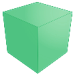 MLA: using parenthetical citations. This method involves providing relevant source information in parentheses 	whenever a sentence uses a quotation or paraphrase. 
Es: «The source information required in a parenthetical citation depends (1) upon the source medium (e.g. print, web, DVD) and (2) upon the source’s entry on the Works Cited page»

APA: When using APA format, follow the author-date method of in-text citation. This means that the 	author's last  name and the year of publication for the source should appear in the text
Es: «Jones (1998) found that...» or «As previously demonstrated (Jones, 1998)»

Chicago: when referring to a source of information within the text of a document, in its simplest form, 	gives a short citation consisting of the name of the author (or authors) and the date of 	publication
Es: “There are many reasons for intestinal scarring (Ogilvie 1998, 26-28)»

Harvard: Give the author’s surname followed by the date of publication in brackets.
Es: «Mogra (2016) concludes that most trainee teachers surveyed wanted collective worship to continue»
80
Reference style - target
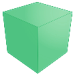 Different sources require different styles
The way you quote a book is different from the way you quote a conference paper

J. Williams, “Narrow-Band Analyzer,” PhD dissertation, Dept. of Electrical Eng., Harvard Univ., Cambridge, Mass., 1993. (Thesis or dissertation)
S.P. Bingulac, “On the Compatibility of Adaptive Controllers,” Proc. Fourth Ann. Allerton Conf. Circuits and Systems Theory, pp. 8-16, 1994. (Conference proceedings)
W.-K. Chen, Linear Networks and Systems. Belmont, Calif.: Wadsworth, pp. 123-135, 1993. (Book style)

templates for all IEEE Computer Society journals.
81
[Speaker Notes: https://journals.ieeeauthorcenter.ieee.org/create-your-ieee-journal-article/authoring-tools-and-templates/ieee-article-templates/templates-for-computer-society-publications/]
Common language mistakes
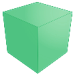 The language of science is Standard Academic English

Your English is already good enough for academic writing (or you wouldn’t be here), just keep a few things in mind while writing a paper:

Do not use contracted forms of ANY kind
	Don’t/can’t/wasn’t VS Do not, cannot, was not

Do not use first person unless it’s strictly necessary
	We believed it to be the best solution VS It was believed to be the best 	solution
82
[Speaker Notes: https://journals.ieeeauthorcenter.ieee.org/create-your-ieee-journal-article/authoring-tools-and-templates/ieee-article-templates/templates-for-computer-society-publications/]
Common language mistakes
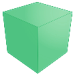 Do not use slang
	Kids/Bottom Line/KUDOS VS Children/The main point/respect

Do not use negatives
	Is not effective/is not positive 	Is ineffective/is negative

Avoid pronouns
	As you can see from the graph 
	The graph shows

Avoid vague language
	A bit of/a lot/kind of/sort of 
	quantifiable measurements!
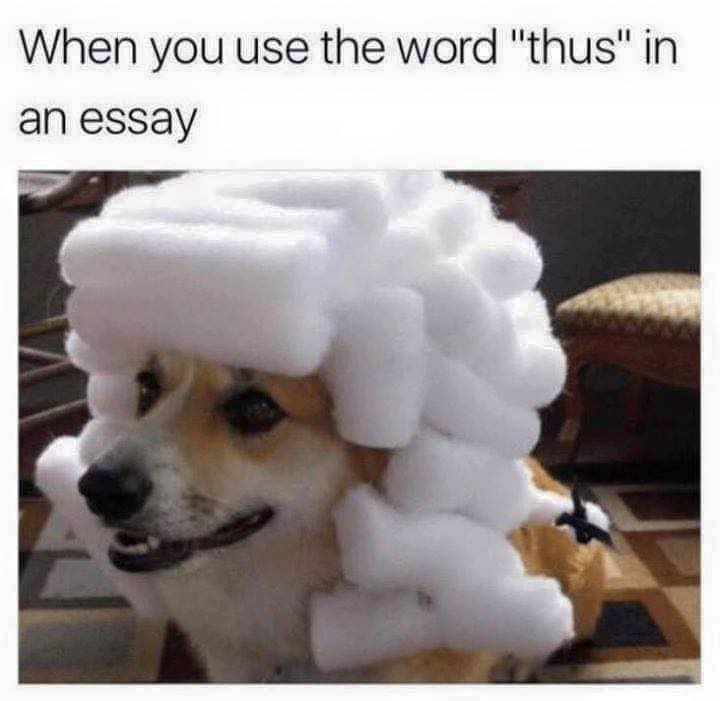 83
[Speaker Notes: https://journals.ieeeauthorcenter.ieee.org/create-your-ieee-journal-article/authoring-tools-and-templates/ieee-article-templates/templates-for-computer-society-publications/]
Commong Language mistakes
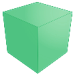 Especially in applied sciences, you are unlikely to find universal solutions

When pointing out limitations/drawbacks of other papers, don’t be too harsh or categorical. Be smooth and fair (authors can be reviewers)
Lee et al. [13] proposed a method for saving energy in wireless networks, but their approach is very inefficient and cannot be used in practical systems with many nodes
Lee et al. [13] proposed a method for saving energy inwireless networks, however their approach is only effectivefor relatively small networks

There are «safewords» you can use to make your statement less absolute:
«Arguably», «suggests» (or even better «seems to suggest»), «it is reasonable to assume», and many others
84
Cite your sources
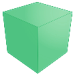 Whenever you assert something, YOU NEED TO CITE YOUR SOURCE

It does not matter if it is a known fact or something that is considered common knowledge or irrelevant, YOU NEED TO CITE YOUR SOURCE

Universities have tools that can evaluatethe degree of similarity whenever you submit a paper/assignment. If you statesomething without quoting a source, yoursimilarity score raises, and if it gets over a certain threshold you can be accused of plagiarism. YOU NEED TO CITE YOUR SOURCE

YOU NEED TO CITE YOUR SOURCE
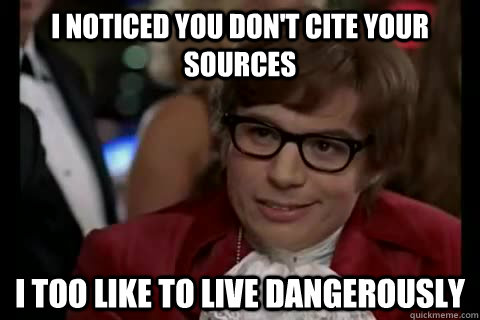 85
Cite your sources
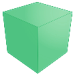 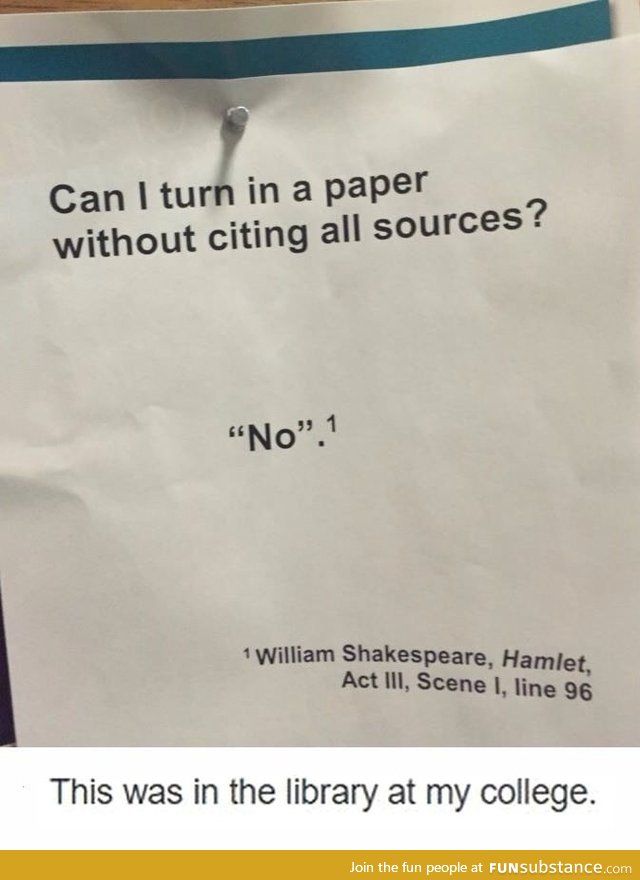 86
Graphs and Tables
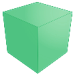 No one likes walls of text
Some papers ask you a minimum number of pictures or tables that have to be included in your max paper length

Your images should be:
Big enough to be understandable
Meaningful in terms of data
Easy to understand
2D
Have only a few lines of explanation
If it has more than 5-6 lines of explanation,consider moving it to the main corpus
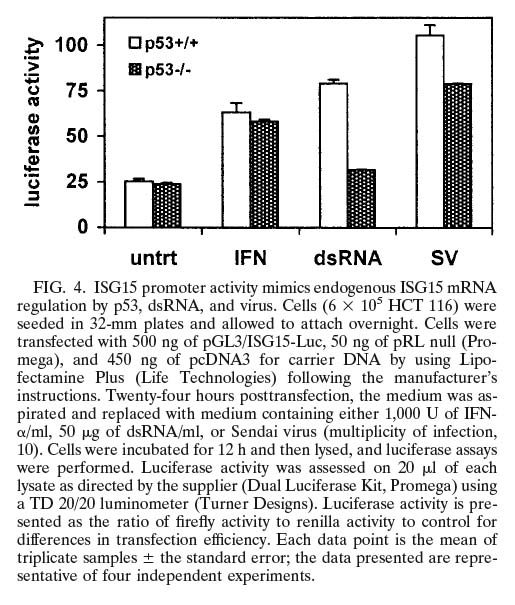 87
[Speaker Notes: Hummer BT, Li XL, Hassel BA (2001) Role for p53 in gene induction by double-stranded RNA. J Virol 75:7774-7777, Figure 4]
Graphs and Tables
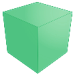 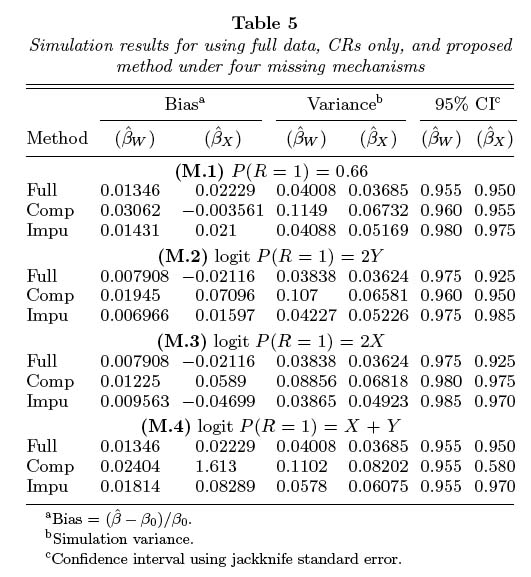 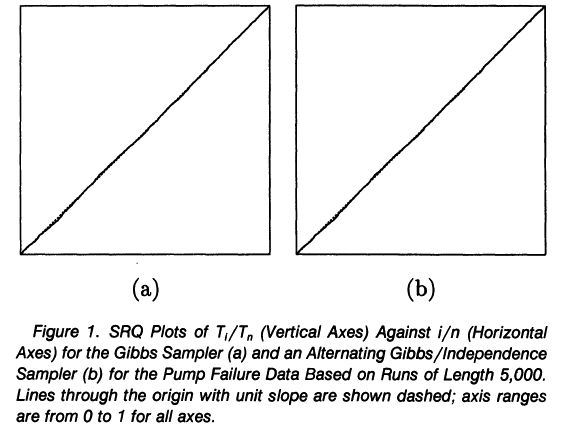 88
[Speaker Notes: Paik MC (2004) Nonignorable missingness in matched case-control data analyses. Biometrics 60:306-314, Table 5Mykland P, Tierney L, Yu B (1995) Regeneration in Markov chain samplers. Journal of the American Statistical Association 90:233-241, Figure 1]
Standards
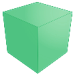 Always make sure to specify your unit in every graph or picture, but most importantly, make sure to use international standards!

If you don’t tell your units, people won’t be able tounderstand your paper 
REJECTED!

Tragedies can happen if you misinterpret the data
Air Canada Flight 143 (Gimli Glider)
Mars Climate Orbiter
Cristopher Columbus (yep, in 1492)
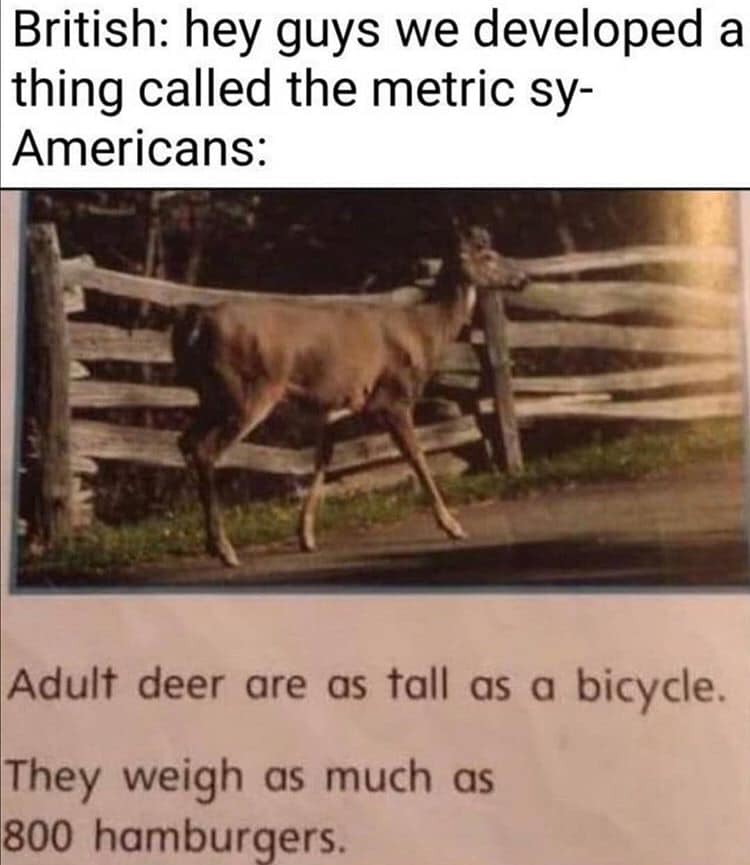 89
[Speaker Notes: Hummer BT, Li XL, Hassel BA (2001) Role for p53 in gene induction by double-stranded RNA. J Virol 75:7774-7777, Figure 4]
Ethics
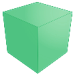 «Ethics are a set of moral principles and values a civilized society follows. Doing science with principles of ethics is the bedrock of scientific activity»

Each university/lab/country has its own way to handle ethical problems
Most of them have a list of things that can and cannotbe done, and an ethical committee to supervise allresearch groups

Are you working with kids? Do you need personal consent?Does your institution believe that test subjects could be harmed in any way? Are they aware of the process?
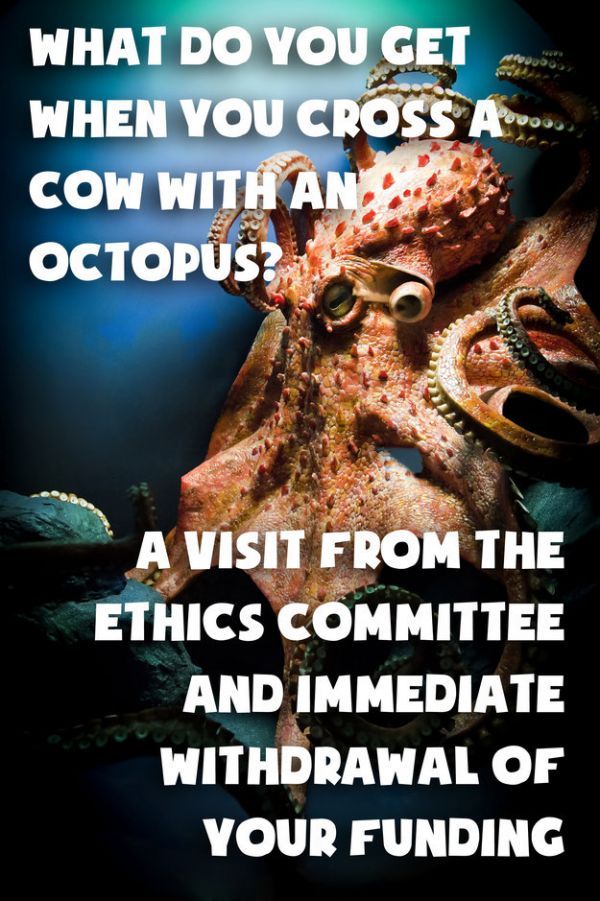 90
[Speaker Notes: https://www.ncbi.nlm.nih.gov/pmc/articles/PMC4456506/]
Ethics
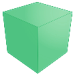 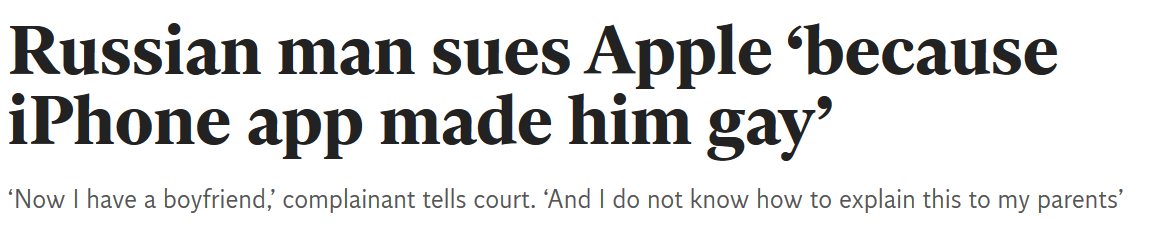 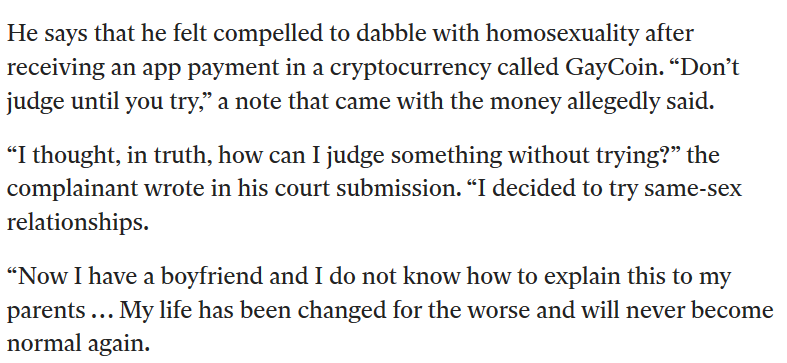 91
Data Analysis
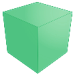 You must be able to matematically (statistically) justify every assumption you make on your data

If you are analysing data, there are certain statistical indexes that can make your assumptions stronger
Other researchers will know how you calculated your indexes and it will be easier for them to undestand what is going on

A few examples:
Standard Deviation, population sampling, generalization, correlation, regression analysis
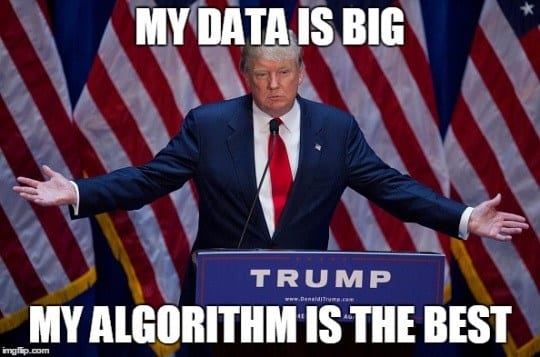 92
Control groups
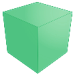 «A control group in a scientific experiment is a group separated from the rest of the experiment, where the independent variable being tested cannot influence the results. This isolates the independent variable's effects on the experiment and can help rule out alternative explanations of the experimental results.»

Control groups are a great way to generalise experiments that have been conducted with a sample that is not representative of a whole, larger population!
You can also use control groups to validate your research against previous works and demonstrate that your method is in line with previous literature
93
Control groups
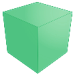 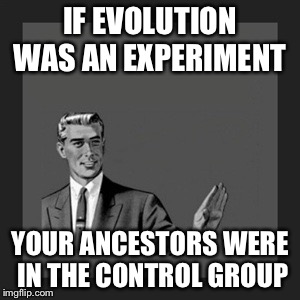 94
Biases
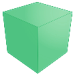 Biases are the CANCER of scientific research

The amount of literature that does not consider potential data contamination is depressing

Every time you do an experiment, you need to check for potential biases in EVERY part of it, from your data analysis, to your methodologies, to your questionnaires

You should ALWAYS make potential biases explicit in your research
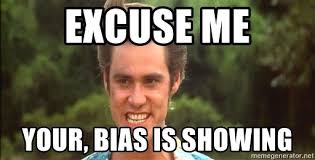 95
Implicit bias test
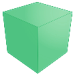 When you are working with test subjects, and you are asking them to rate something based on their experience, you should always ask them to take an implicit bias test!
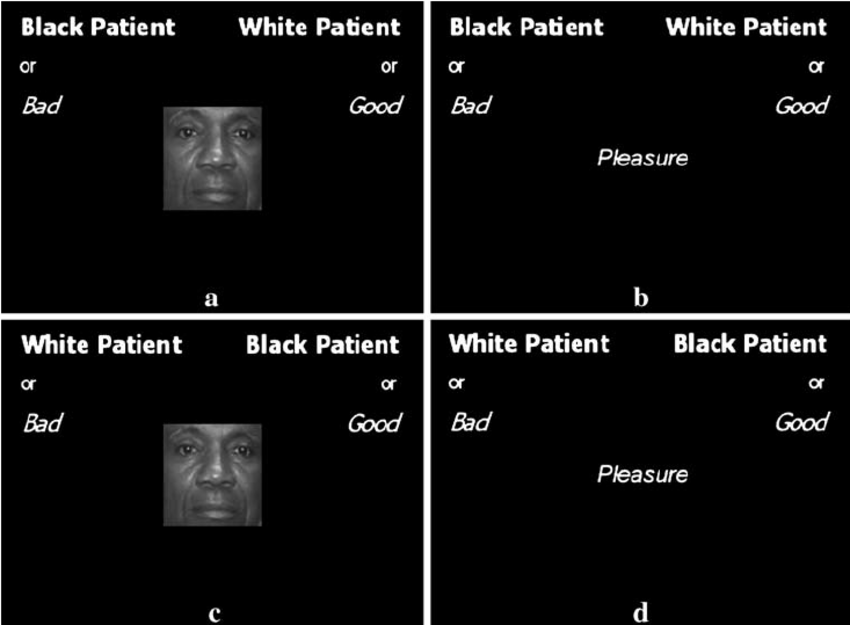 96
Questionnaire biases
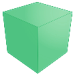 You can bias your experiment just by asking questions the wrong way

Sometimes people naturally tend to lie in questionnaires without even knowing it! (Response bias)
Your presence could lead them to answer to please you or to minimise the risk of being judged because of the answer


Let’s see a few examples
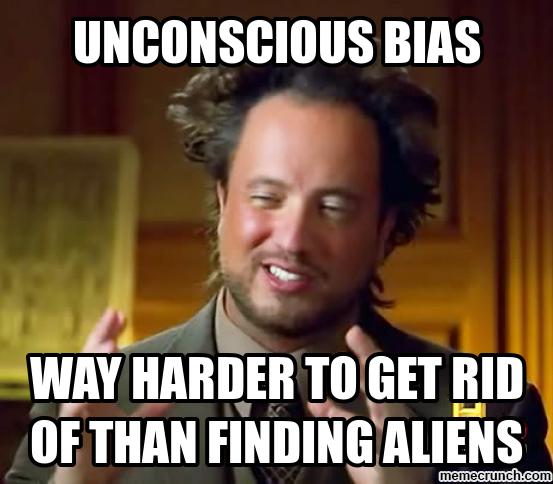 97
Subjectivity
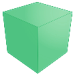 «Is your work made more difficult because you are expecting a baby?»
This question is ambiguous. A "no" answer may mean, "No, I'm not expecting a baby," or "No, my work is not made more difficult" 

«How often do you exercise?»
Regularly or occasionally are subjective, twice a week or more often, once a week, less than once a week are not

«Do you do physical exercise, such as cycling?»
This is a leading question because it will likely lead the respondent to focus only on cycling
98
Subjectivity
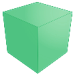 «Don't you agree that . . . ?»
This negatively worded question leads respondents to answer no. The preferred phrasing is «Rate your level of agreement on...»

«Did you enjoy....»
The emphasis on enjoyment is too strong and could lead people to response with a higher score




Unless you can prove that your questionnaire is unbiased, rely on standard ones!
99
Article retraction
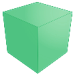 Even with all the procedures in place, errors can happen
An article that is proven to be faulty can either be corrected or retracted

There are many reasons for an article to retracted:
Non-standard methodology
Data has been somehow tampered
Experiment cannot be reproduced
It contains the same information of another published article
Ethically wrong

When an article is retracted, it is no longer considered a valid source of knowledge, and cannot be cited
100
Articles retraction for error
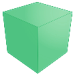 2012 - Article suggesting reported an increase in tumors among rats fed genetically modified corn and the herbicide RoundUp retracted due to criticism of experimental design. According to the editor of the journal, a «more in-depth look at the raw data revealed that no definitive conclusions can be reached with this small sample size»

2003 - Severe dopaminergic neurotoxicity in primates after a common recreational dose regimen of MDMA was a paper by Dr. George Ricaurte which was published in the leading journal Science, and later retracted. The reason was that instead of using MDMA, methamphetamine had been used in the test.
101
Articles retraction for fraud
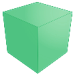 2017 - 5 articles by Brian Wansink came under scrutiny in the field of consumer behavior after peers pointed out inconsistencies in data in papers after Wansink had written a blog post about asking a graduate student to "salvage" conclusions. In 2018 he was found by a University investigatory committee to have committed academic misconduct and resigned. Wansink has since had 18 of his research papers retracted as similar issues were found in other publications.

2009 - Numerous papers written by Scott Reuben from 1996 to 2009 were retracted after it was discovered he never actually conducted any of the trials he claimed to have run.
102
Articles retraction for fraud
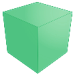 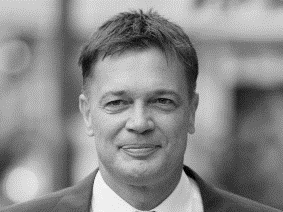 The Lancet has retracted the 12 year old paper that sparked an international crisis of confidence in the safety of the measles, mumps, and rubella (MMR) vaccine when its lead author suggested a link between the vaccine and autism. Andrew Wakefield was found guilty by the General Medical Council last week of dishonesty and flouting ethics protocols.
103
Article retraction
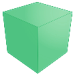 Hopefully this will never happen to you
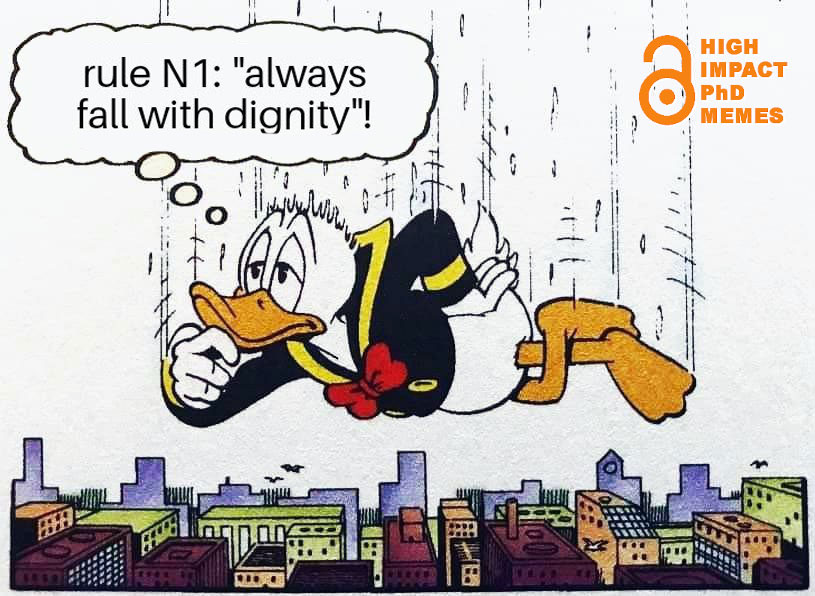 104
Section 4: Conclusions!
“The most exciting phrase to hear in science, the one that heralds new discoveries, is not ‘eureka’, but ‘that’s funny...’” – Isaac Asimov
Conclusions
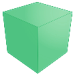 Science is hard....
...but it can also be extremely rewarding

Find the research question that helps you get out of bed in the morning, crave for the answer, and make this world a bit better by working with hundreds of people around the world

There is no better sensation that meeting someone who says “I have read your work, it was enlightening and I have used on my research too”
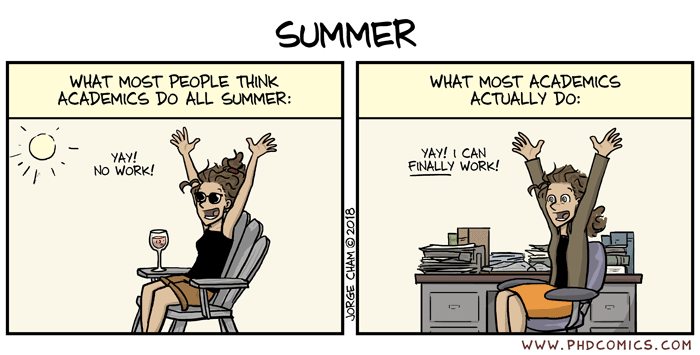 106
Conclusions
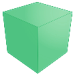 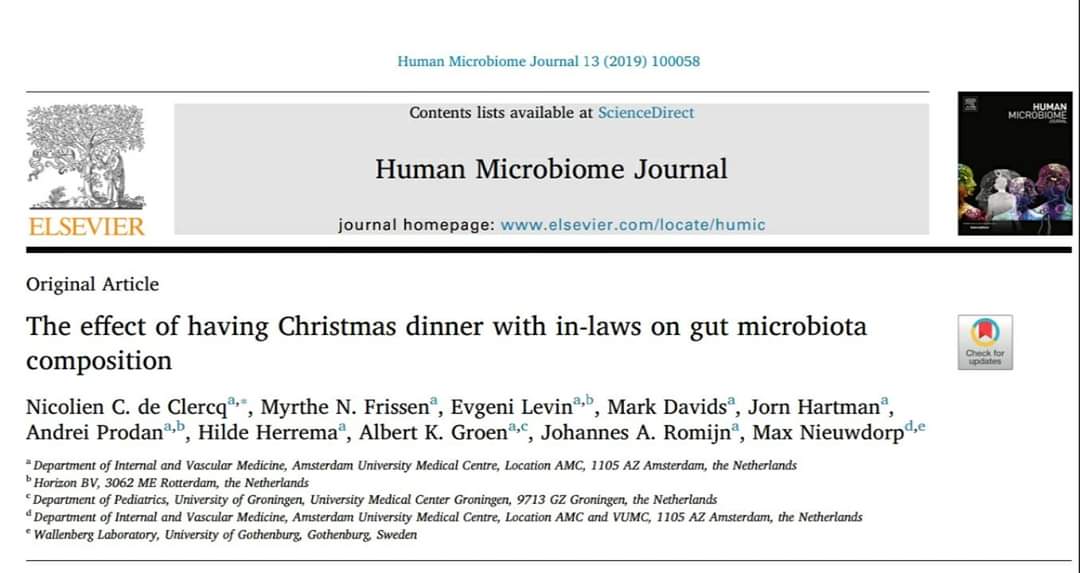 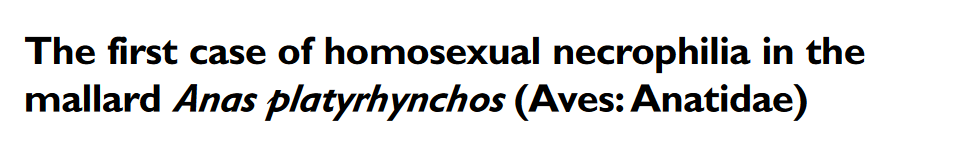 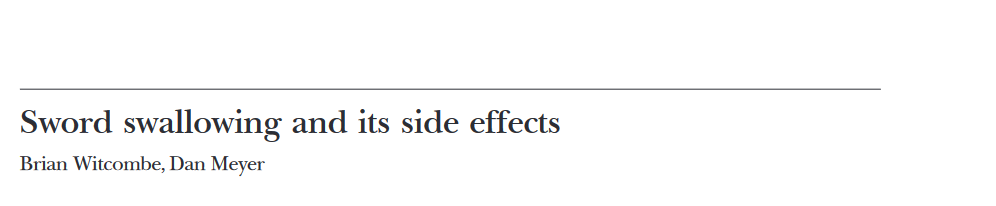 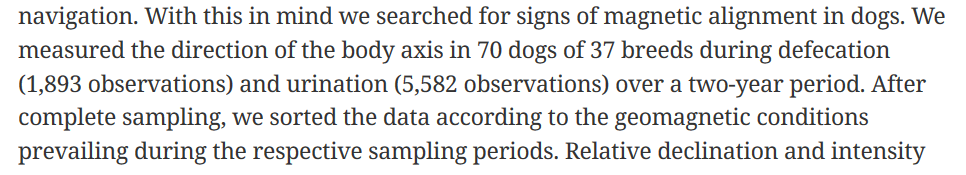 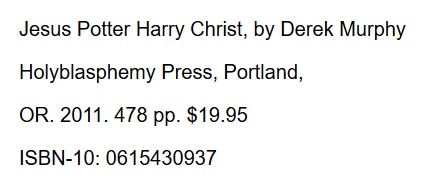 107
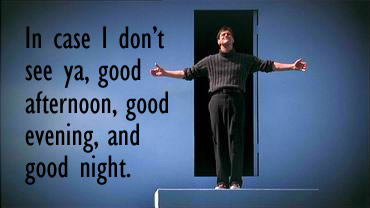 108